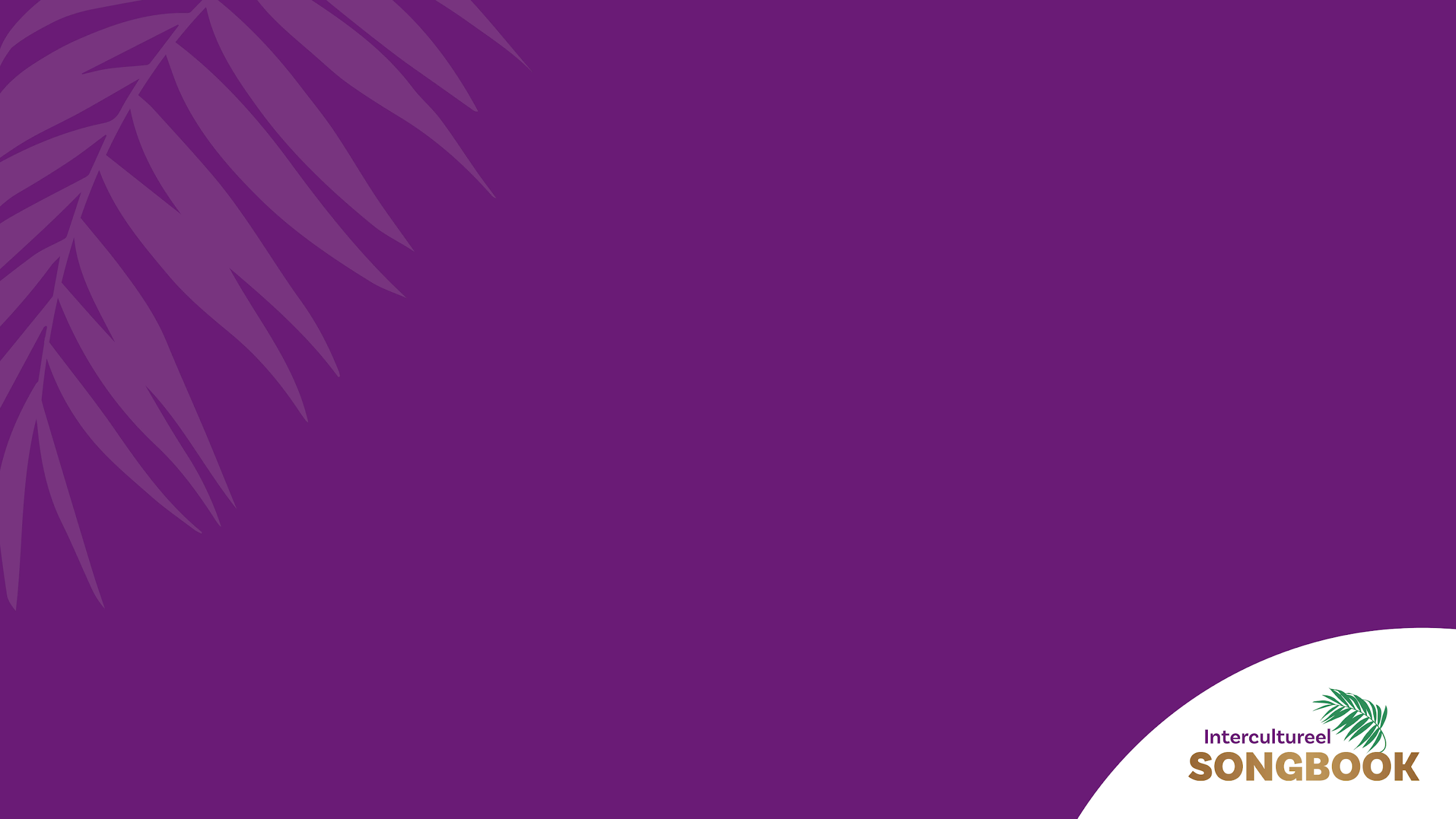 Yesu azali awa
Dit lied is beschikbaar in het Lingala, Nederlands en Engels. Luister het lied op onze website en download de tekst en akkoorden.
Author unknown
Nederlandse vertaling: Arie Maasland
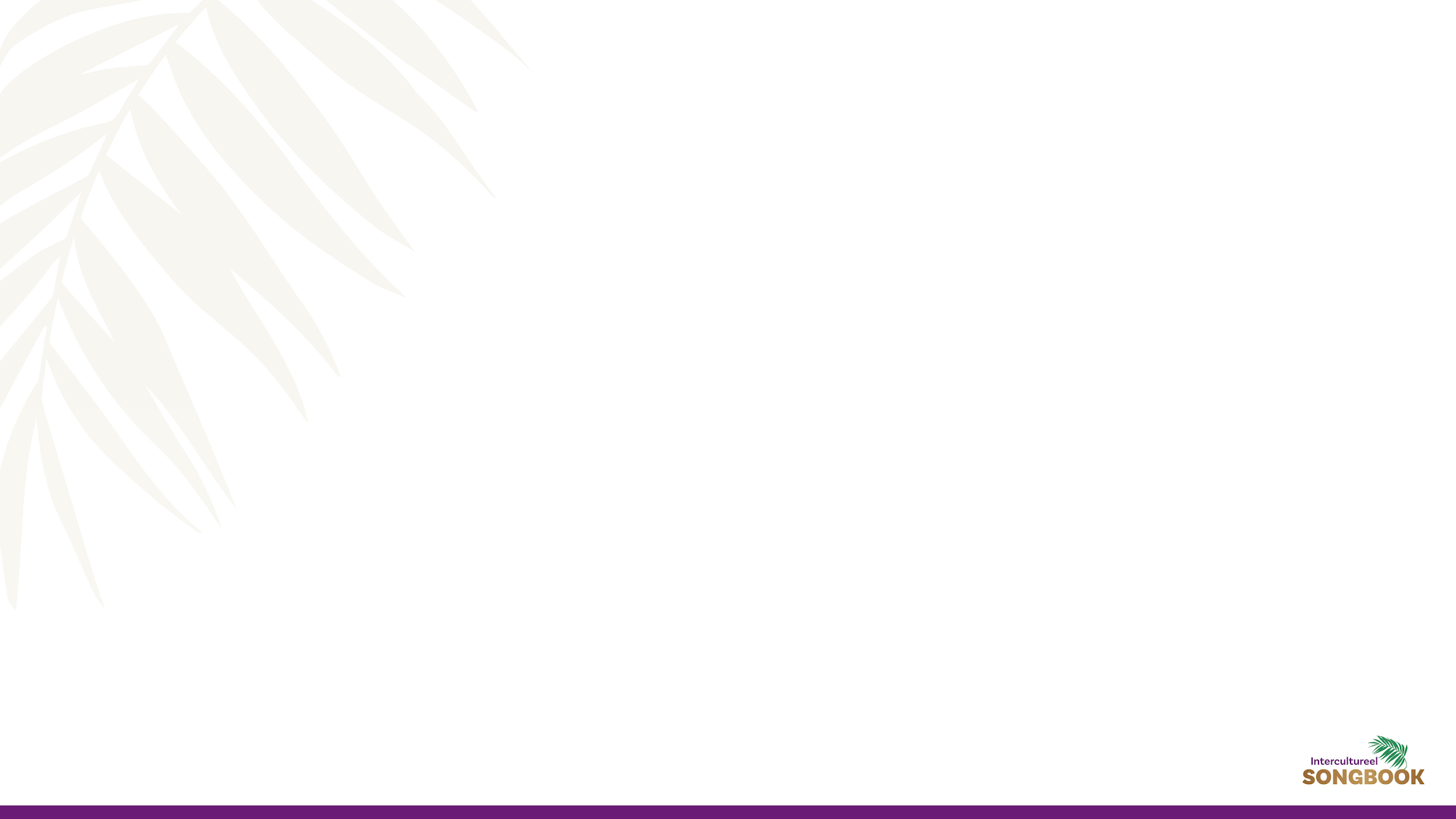 Lingala
Vers 1
Yesu azali awa, Yesu azali awa,
Jezus is hier.
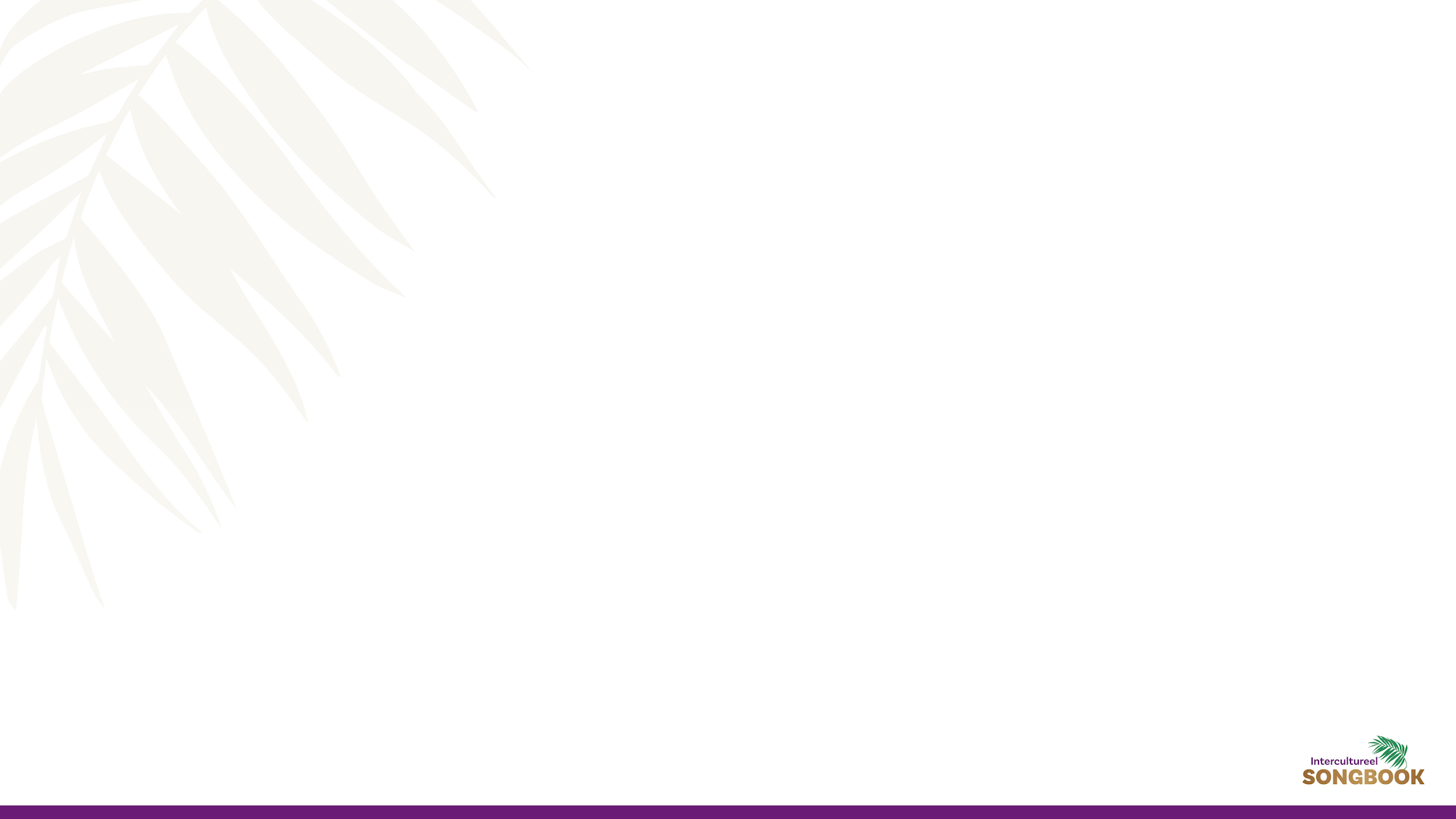 Lingala
Vers 1
Yesu azali awa, na biso.
Jezus is hier, bij ons.
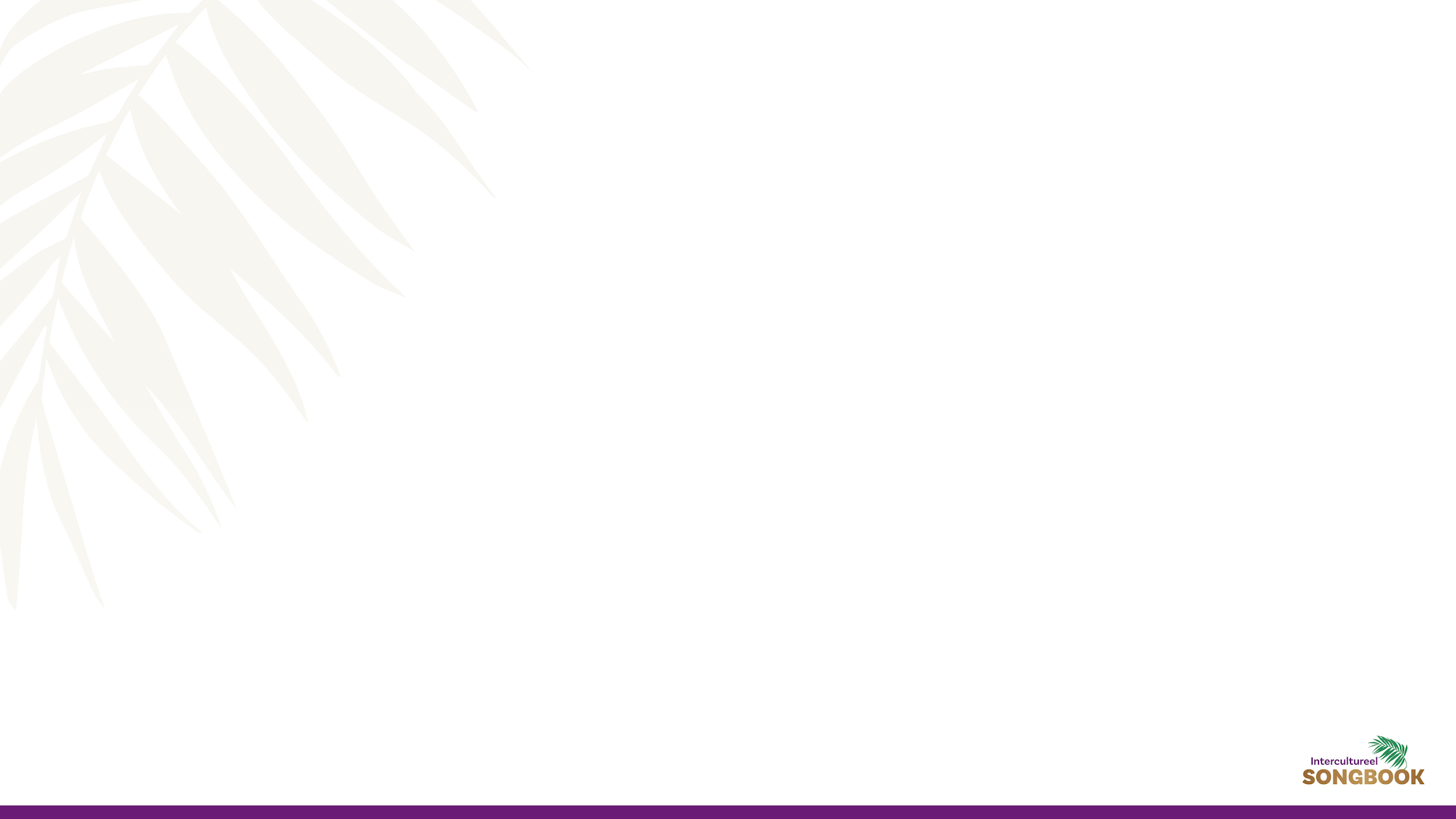 Lingala
Vers 1
Yesu azali awa, Yesu azali awa,
Jezus is hier.
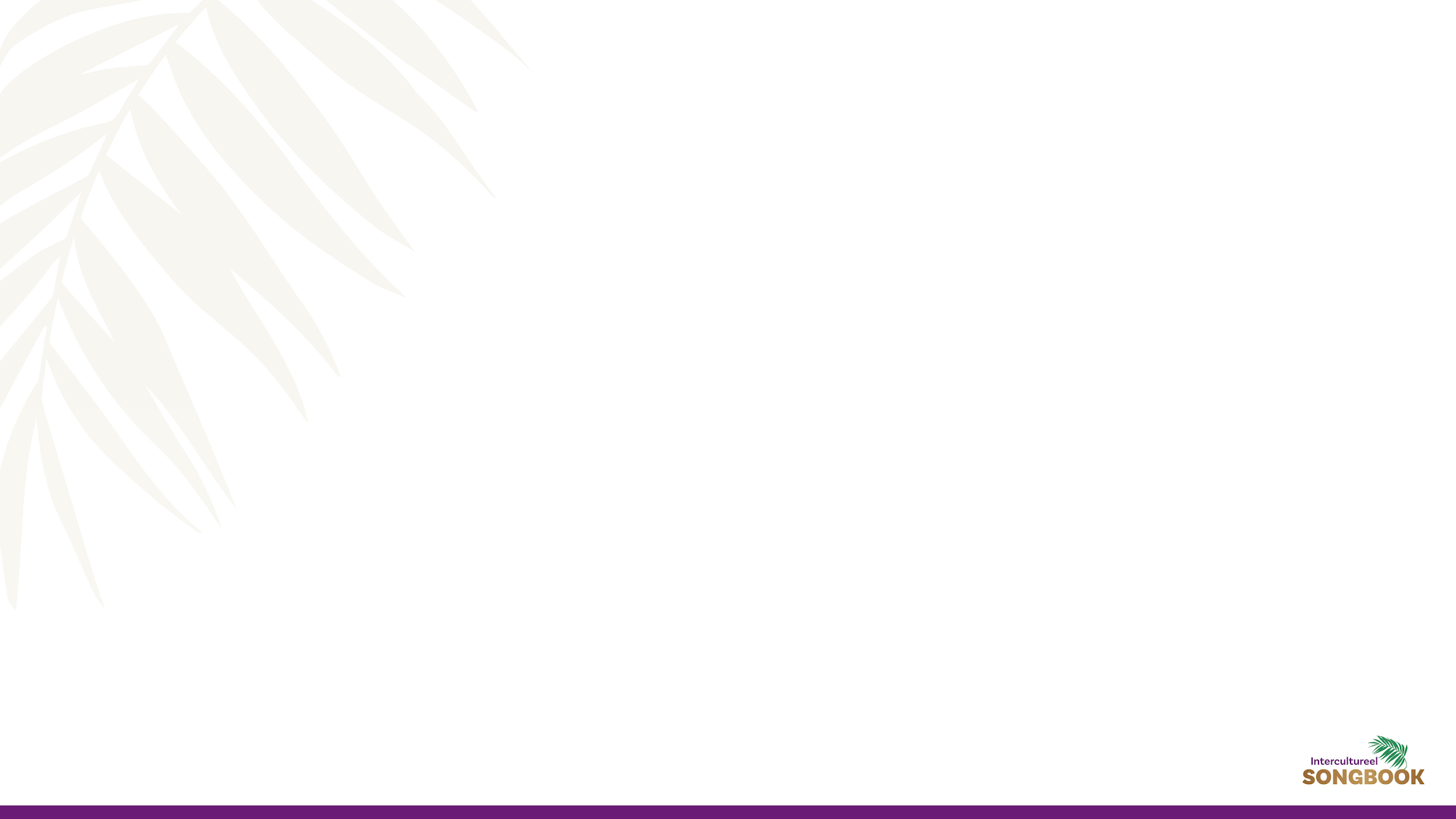 Lingala
Vers 1
Yesu azali awa, na biso.
Jezus is hier, bij ons.
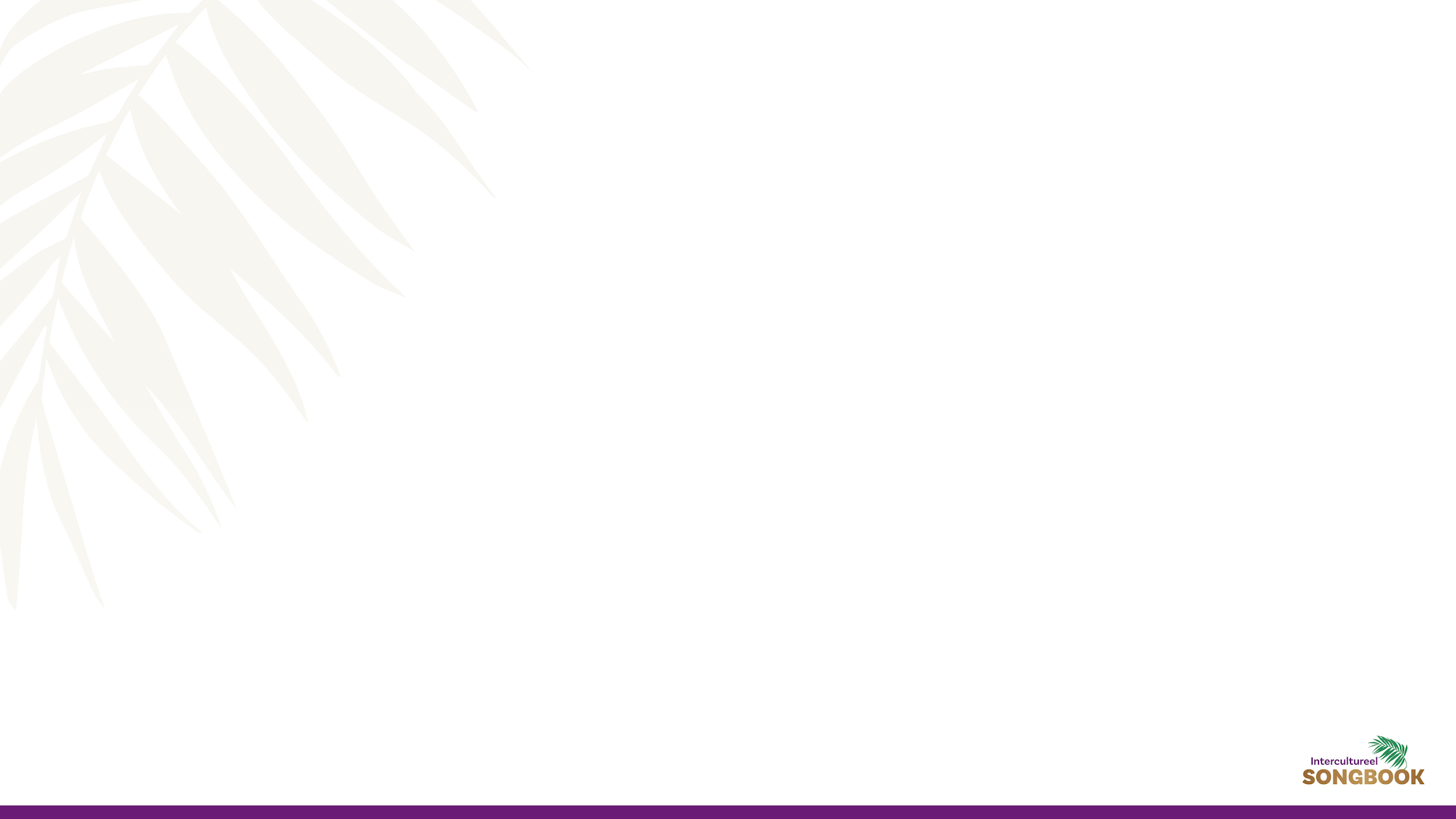 Lingala
Vers 1
Alleluia, alleluia, alleluia, na Yesu.Alleluia, alleluia, alleluia, na Yesu.
Halleluja, bij Jezus.
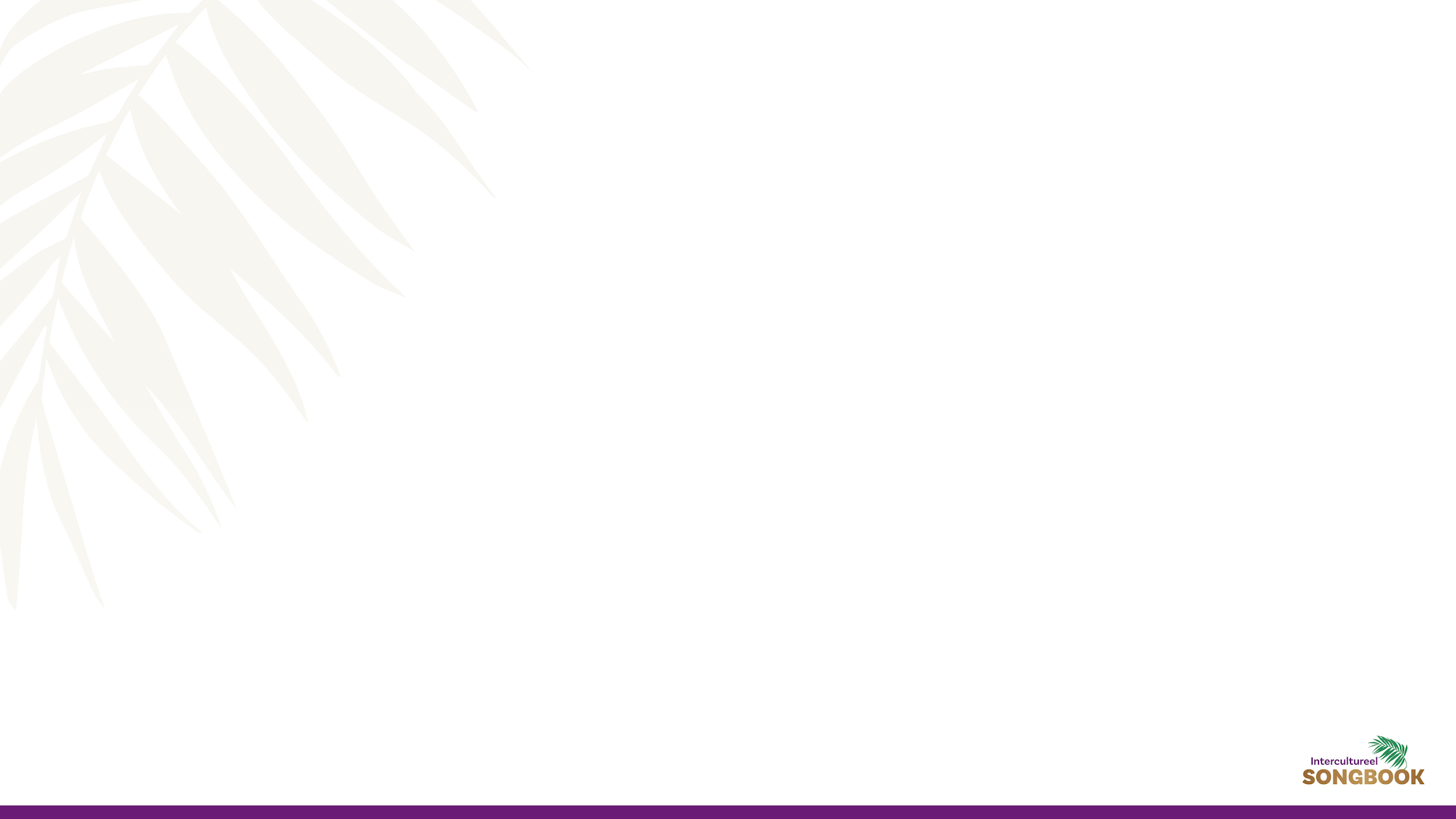 Lingala
Vers 1
Biso tokomona ye,Biso tokomona ye,
We zullen Hem aanbidden,
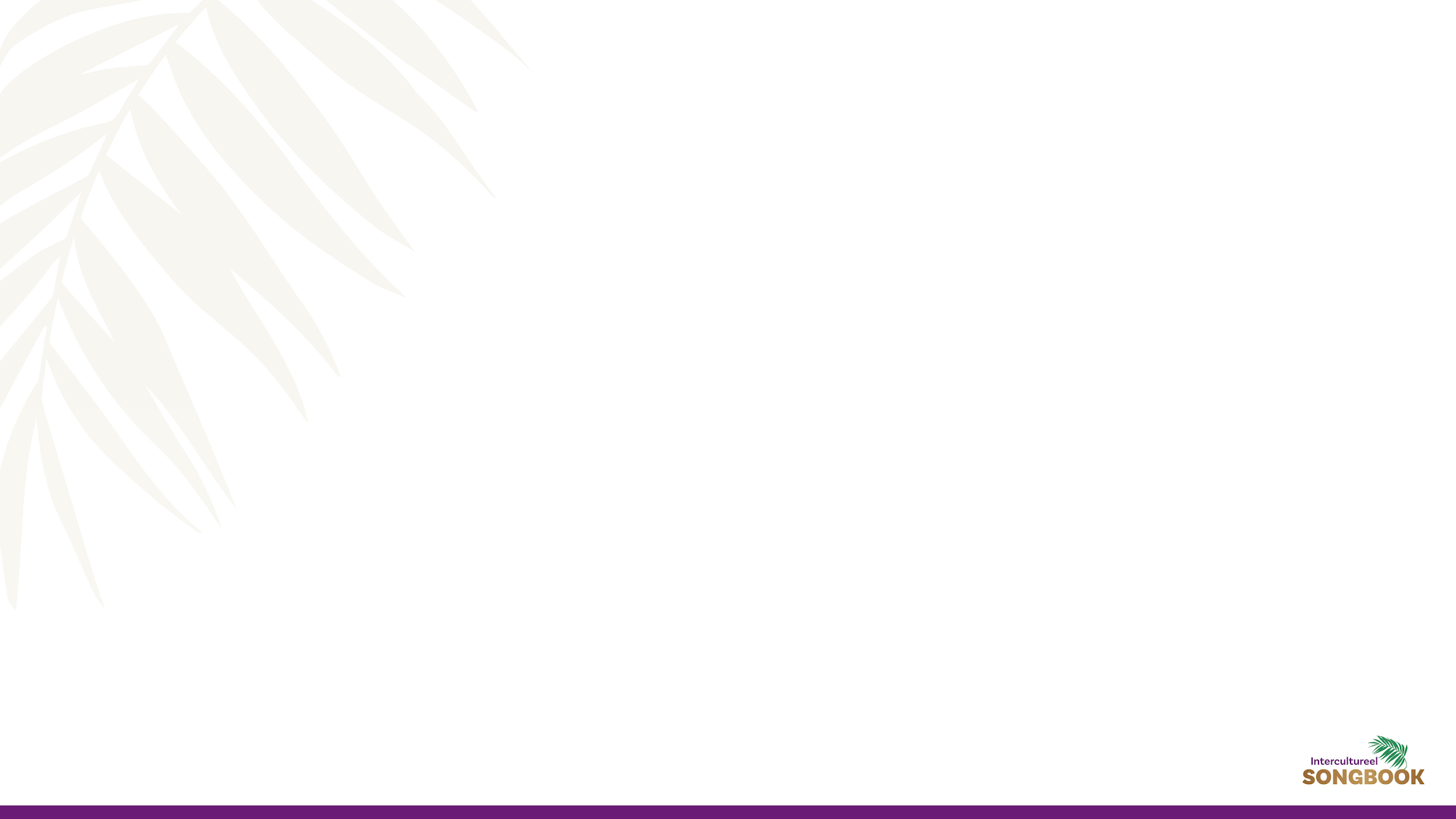 Lingala
Vers 1
Biso tokomona ye,na lola.
We zullen Hem aanbidden, 
tot in eeuwigheid.
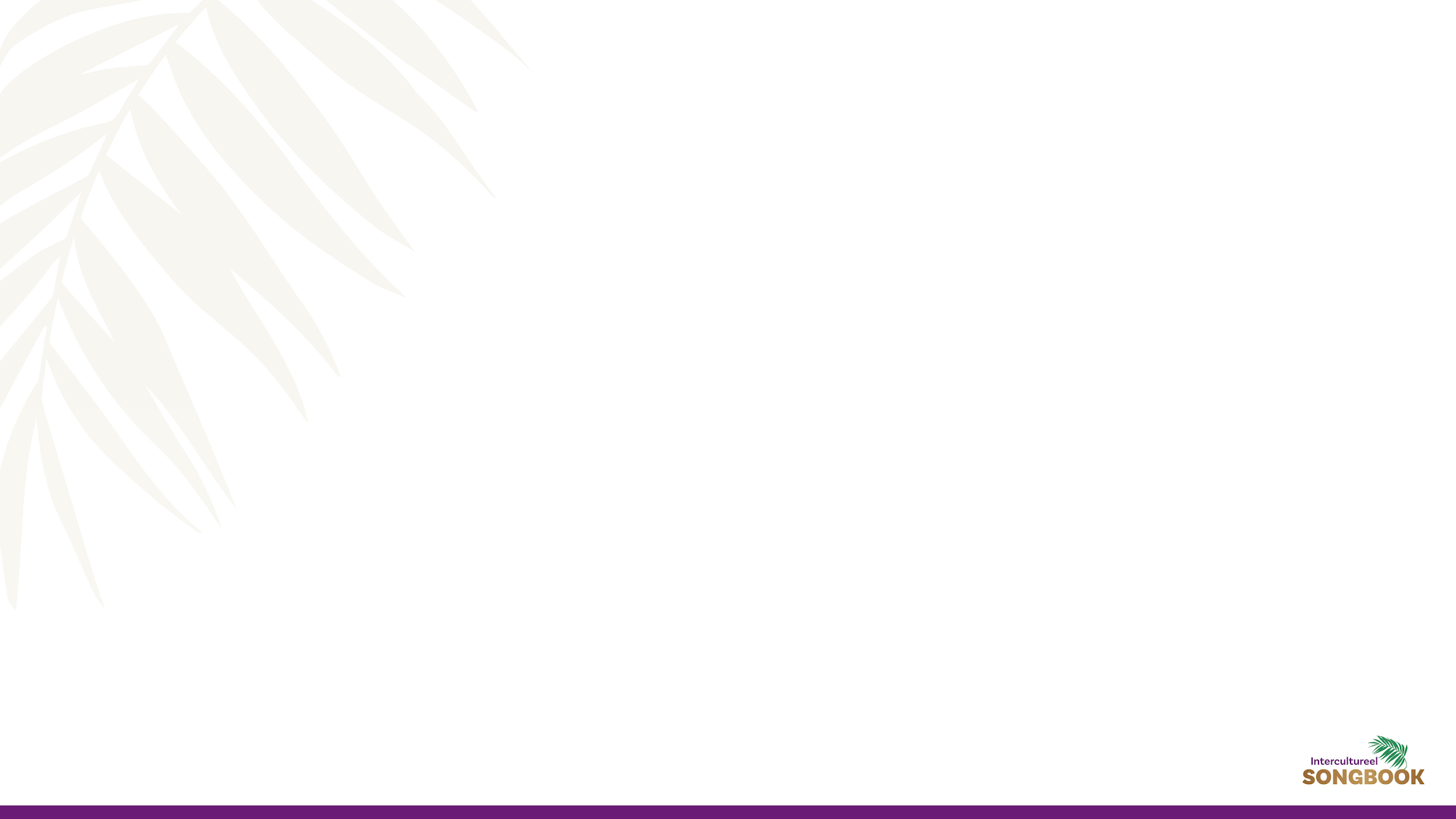 Lingala
Refrein
Alleluia, alleluia, alleluia, na Yesu.Alleluia, alleluia, alleluia, na Yesu.
Halleluja, bij Jezus.
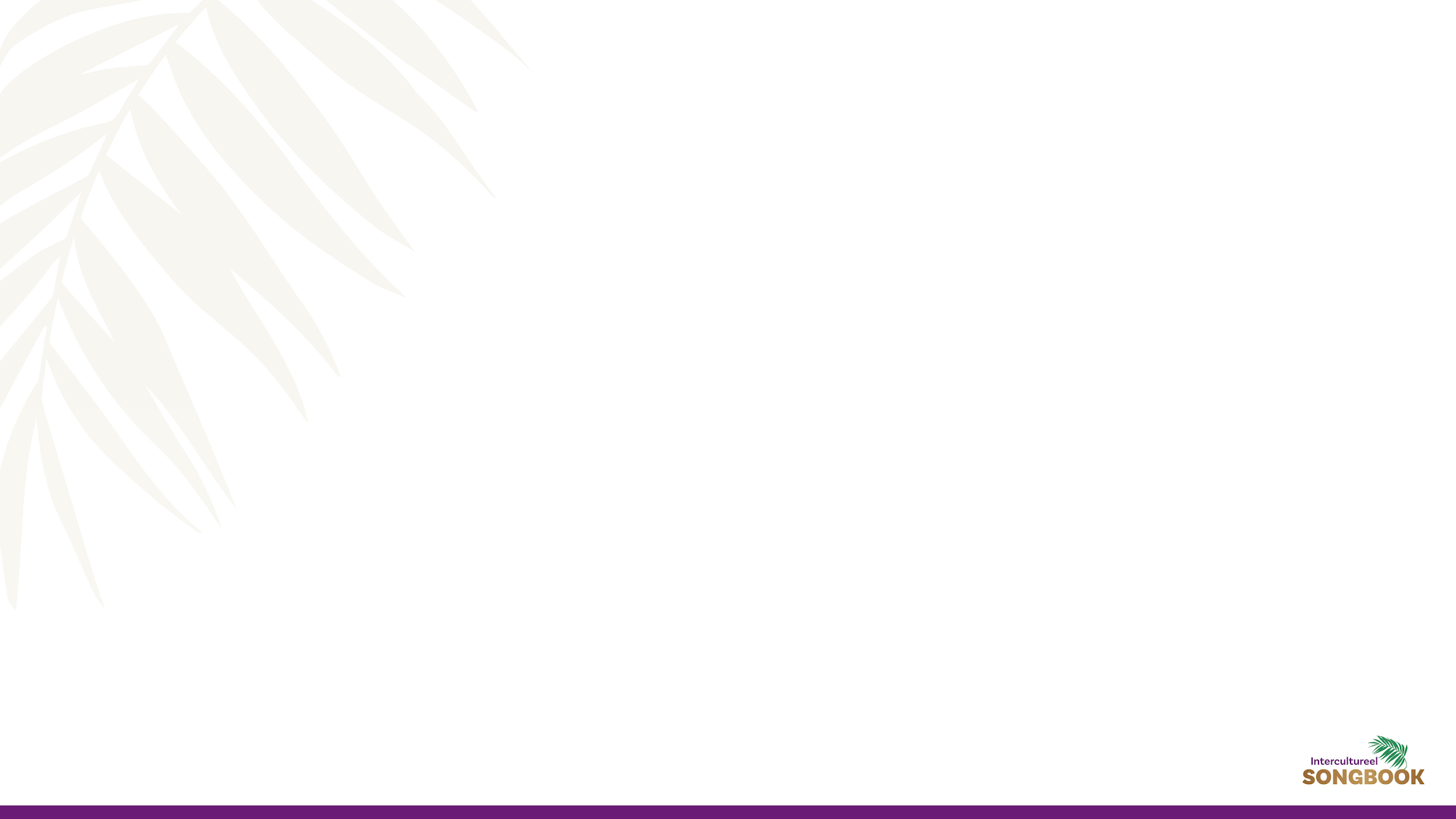 Nederlands
Vers 1
Jezus Christus is bij ons, Jezus Christus is bij ons,
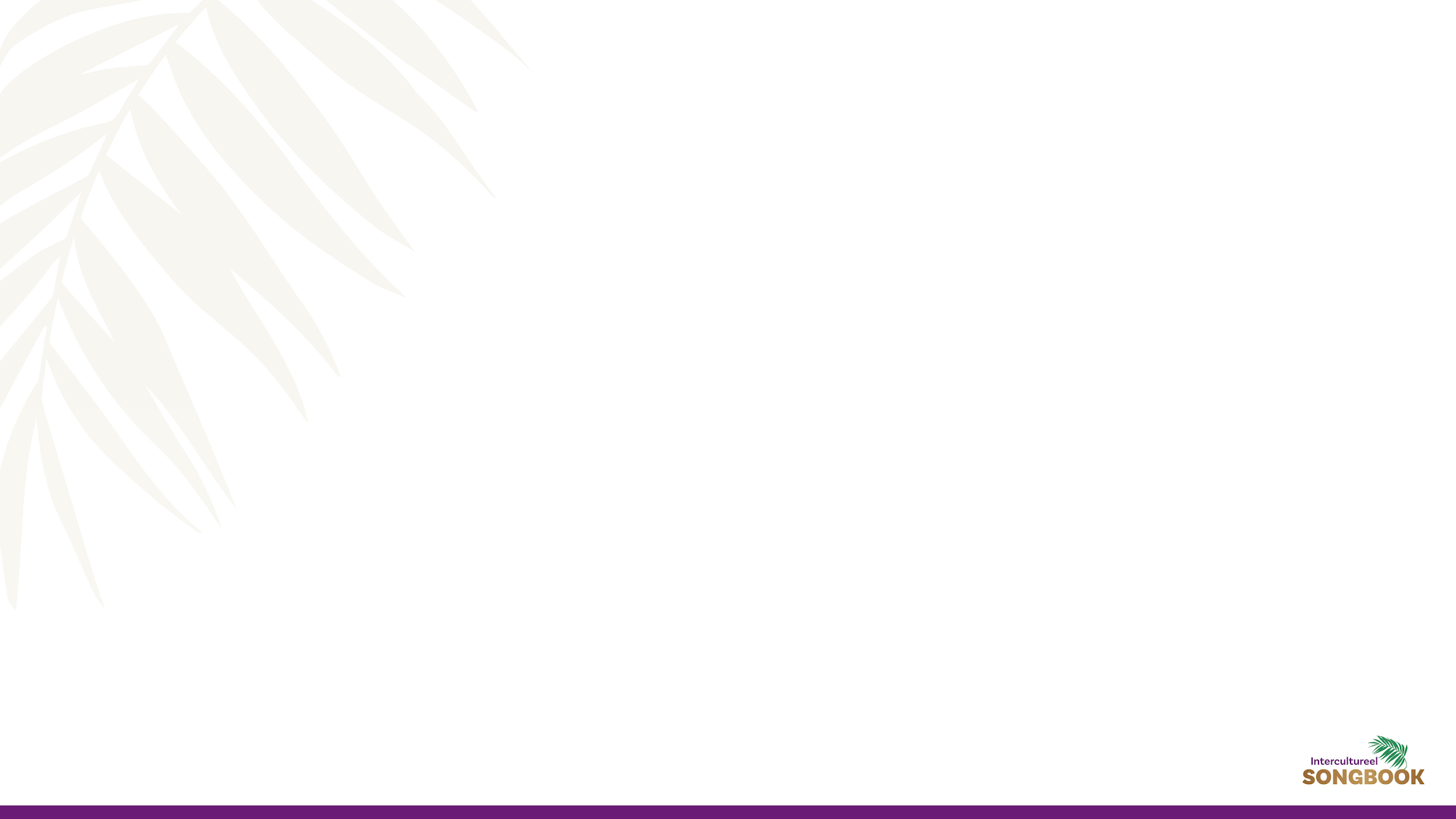 Nederlands
Vers 1
Jezus Christus is bij ons, Hij is hier.
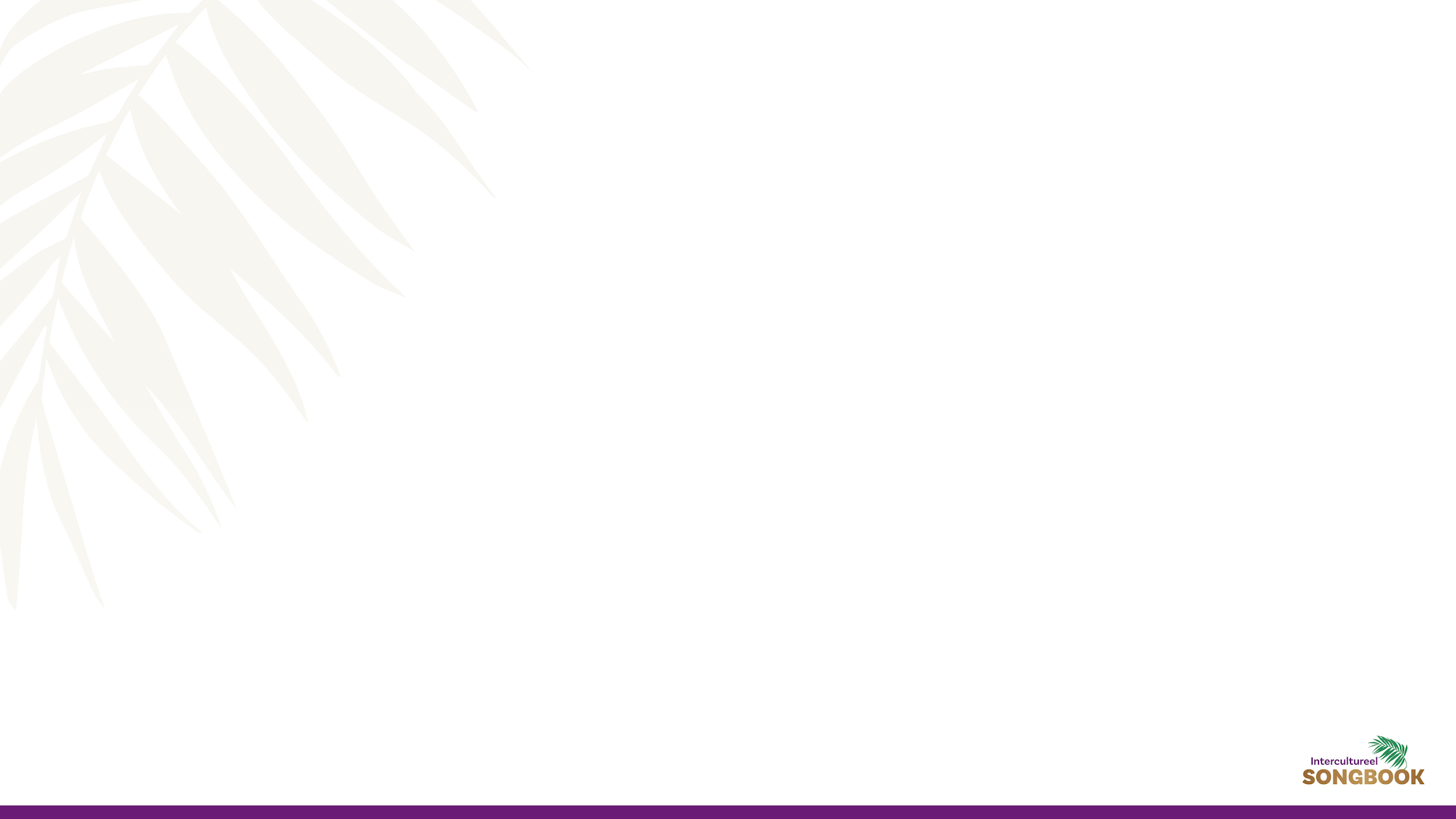 Nederlands
Vers 1
Jezus Christus is bij ons, Jezus Christus is bij ons,
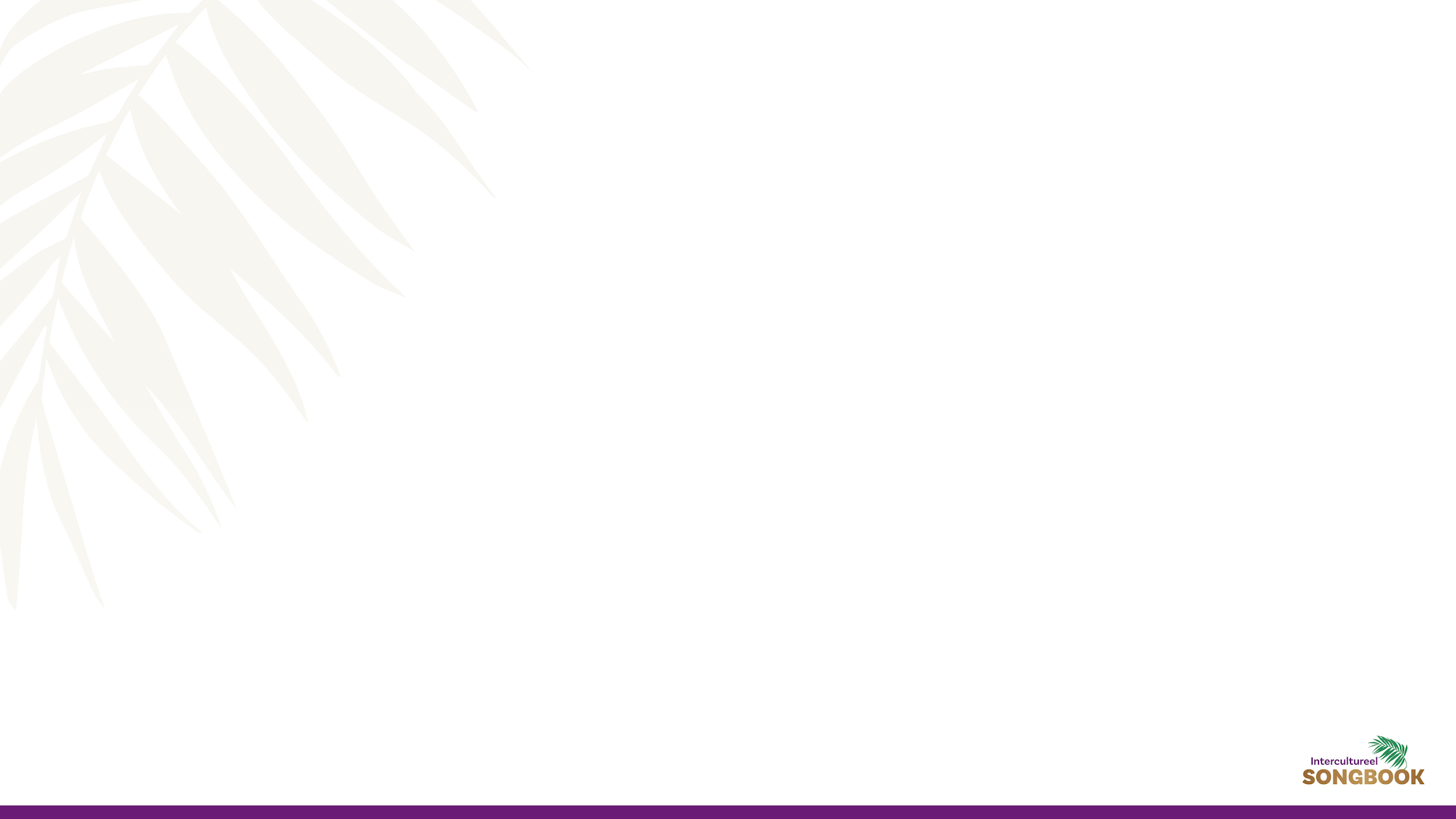 Nederlands
Vers 1
Jezus Christus is bij ons, Hij is hier.
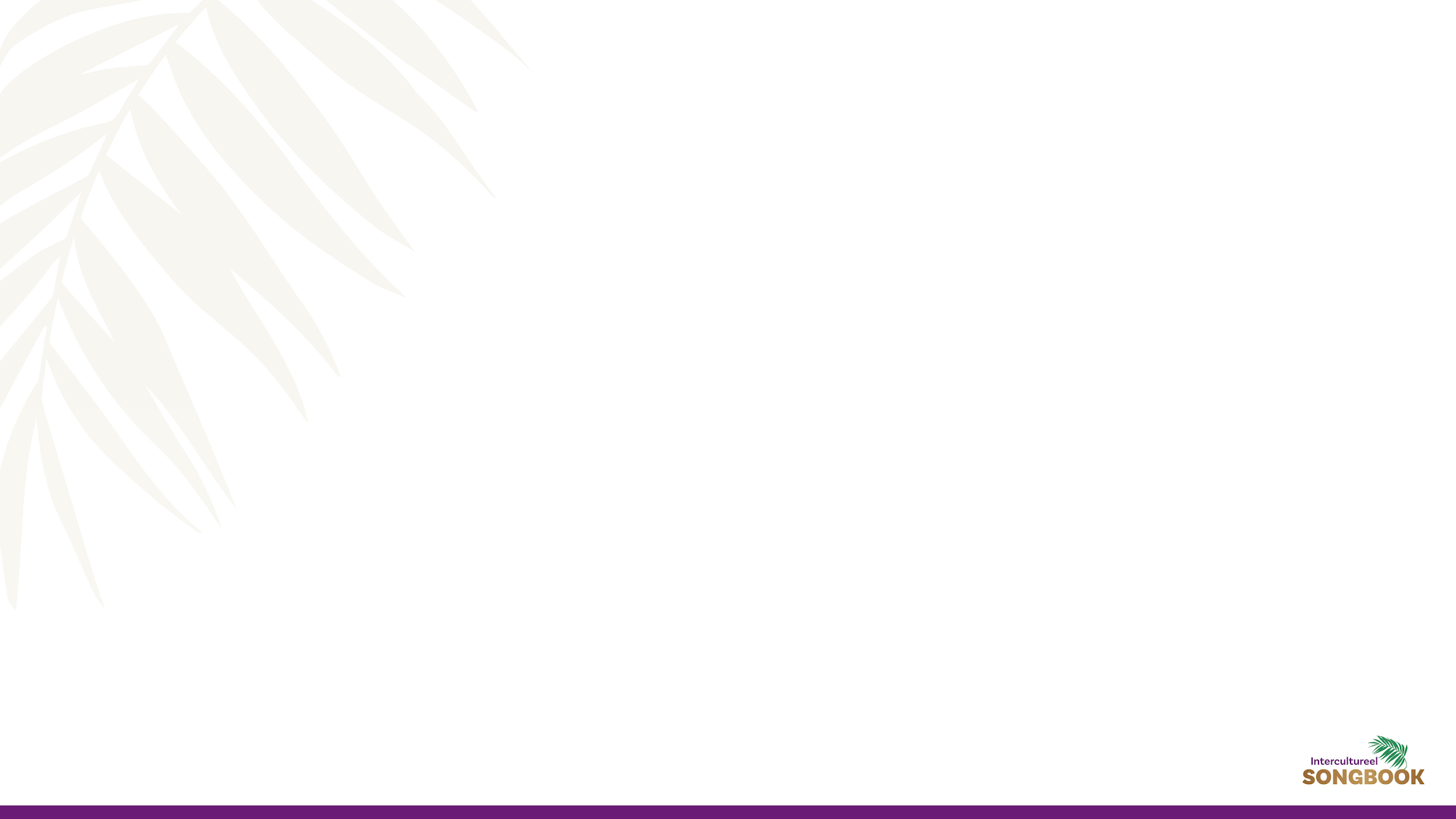 Nederlands
Refrein
Halleluja, halleluja, halleluja, Hij is hier.Halleluja, halleluja, halleluja, Hij is hier.
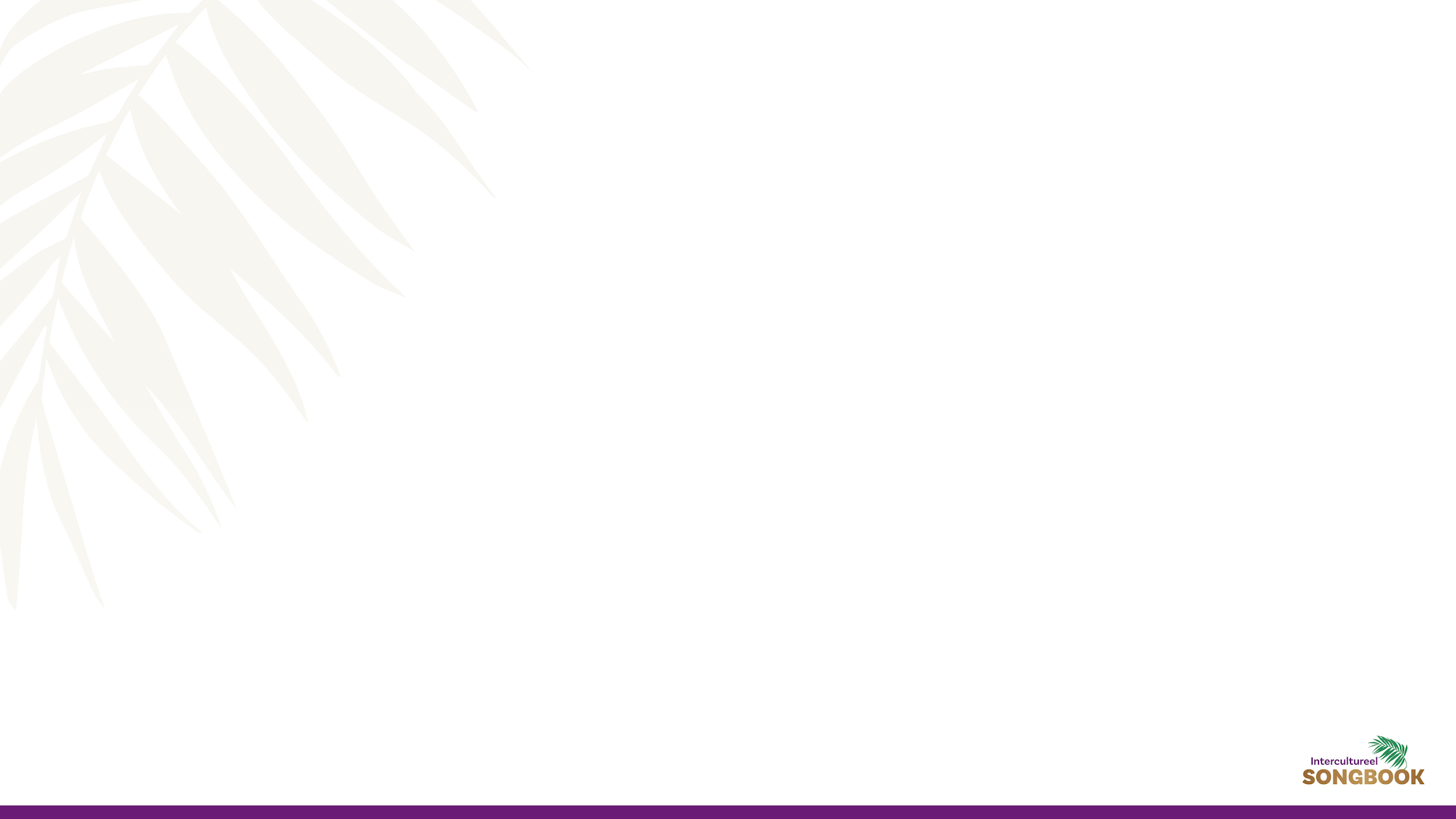 Nederlands
Vers 2
Eenmaal zullen wij Hem zien,Eenmaal zullen wij Hem zien,
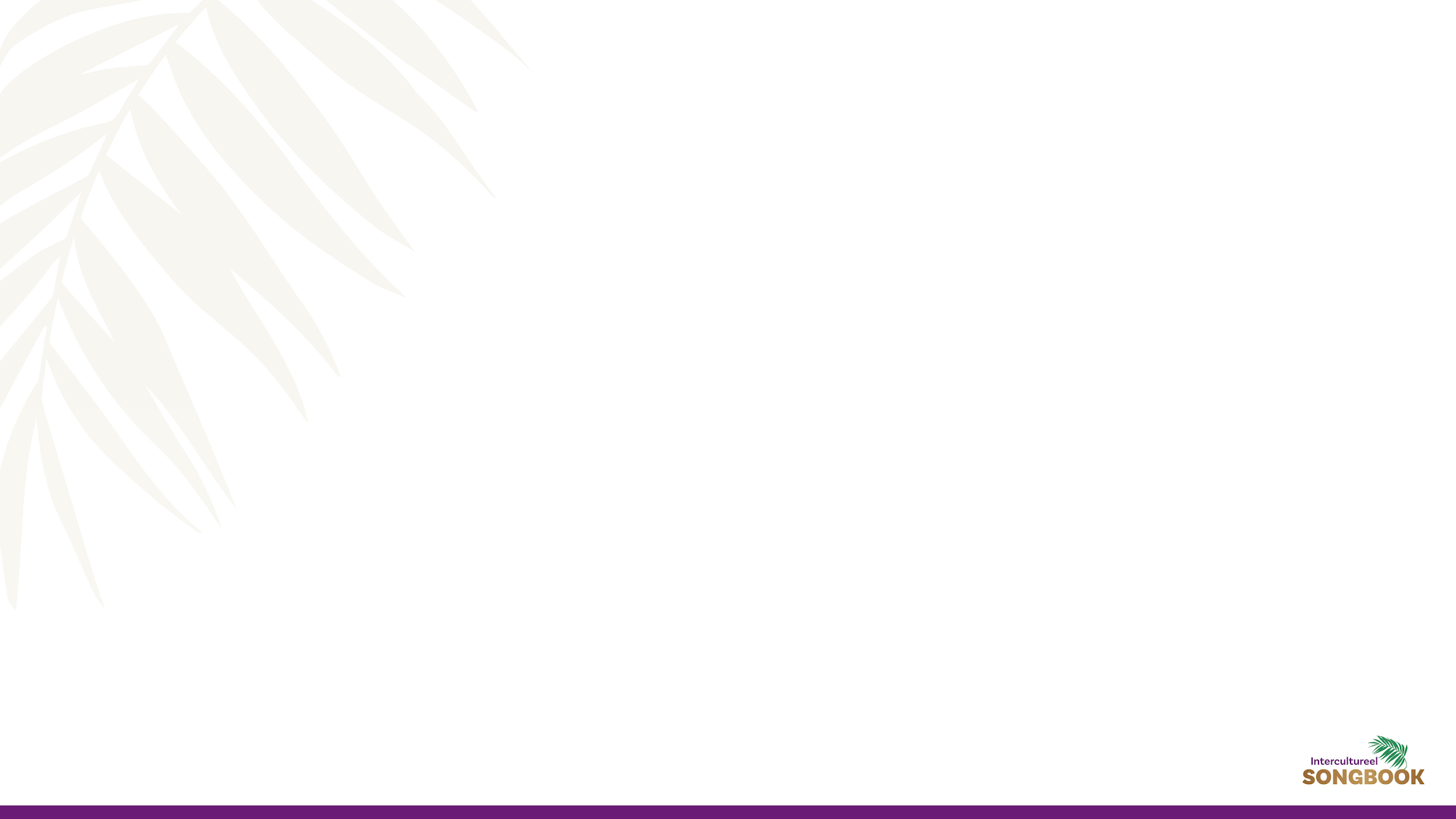 Nederlands
Vers 2
Eenmaal zullen wij Hem zien,op zijn troon.
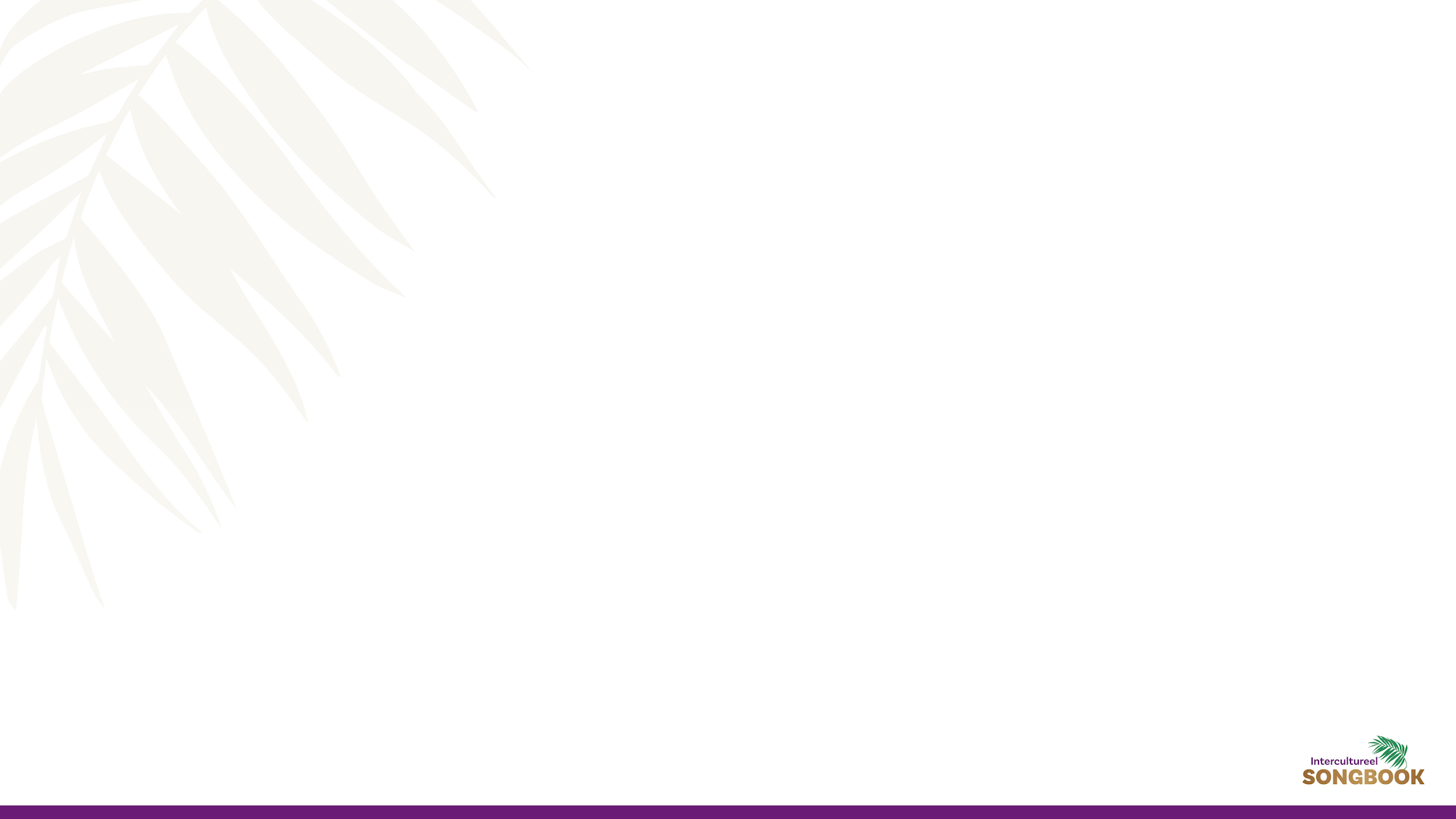 Nederlands
Vers 2
Eenmaal zullen wij Hem zien,Eenmaal zullen wij Hem zien,
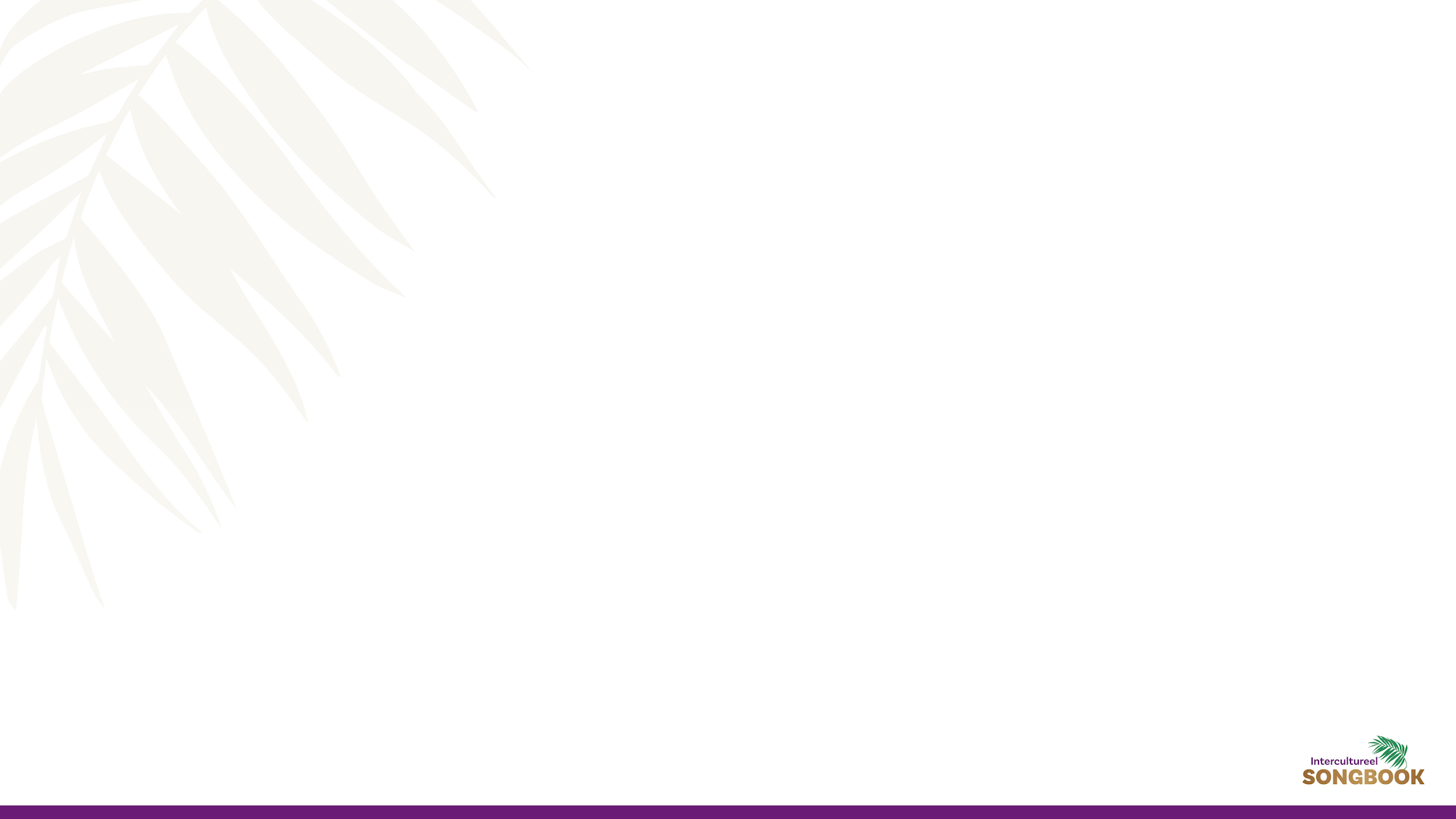 Nederlands
Vers 2
Eenmaal zullen wij Hem zien,op zijn troon.
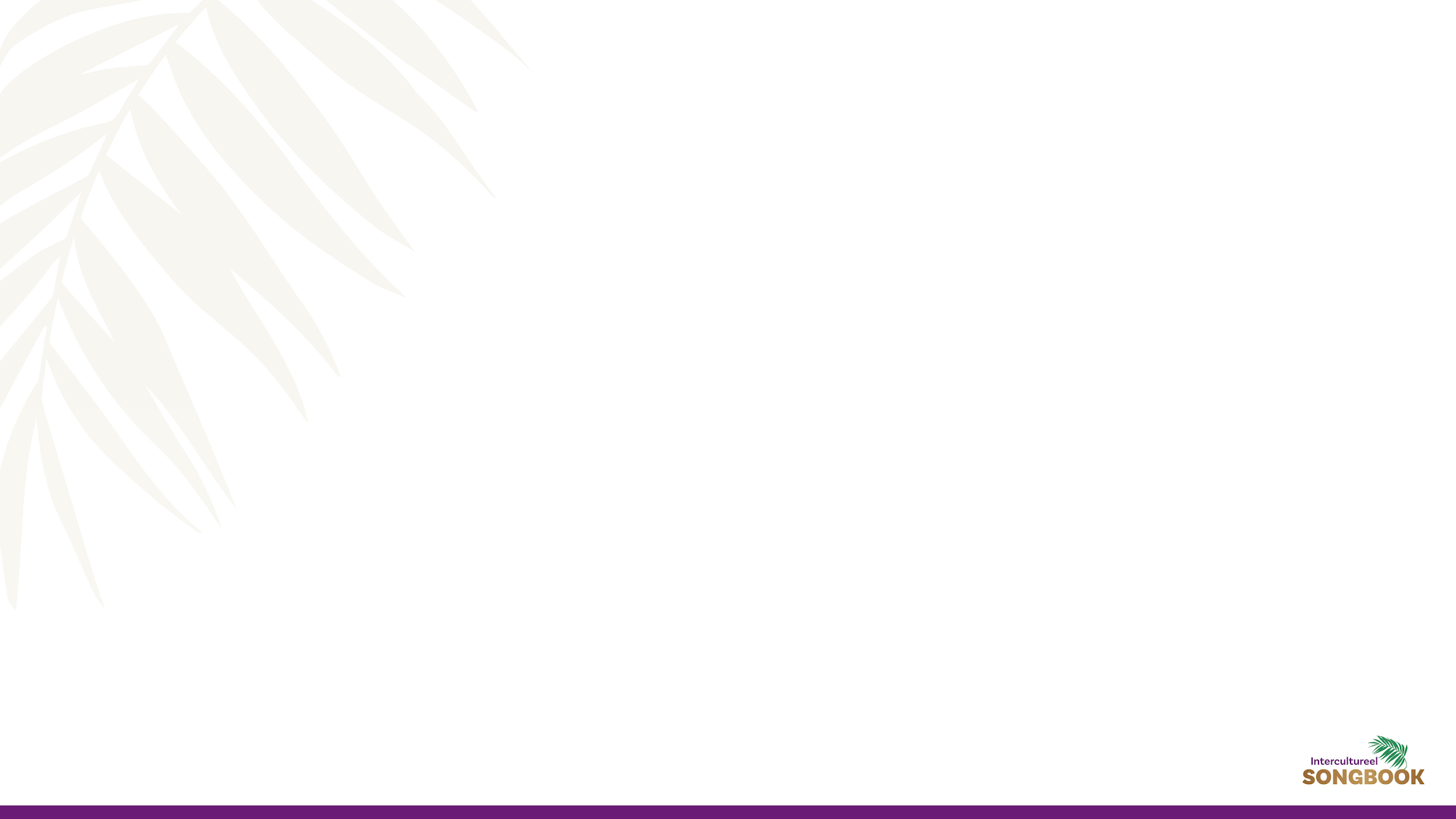 Nederlands
Refrein
Halleluja, halleluja, halleluja, Hij is hier.Halleluja, halleluja, halleluja, Hij is hier.
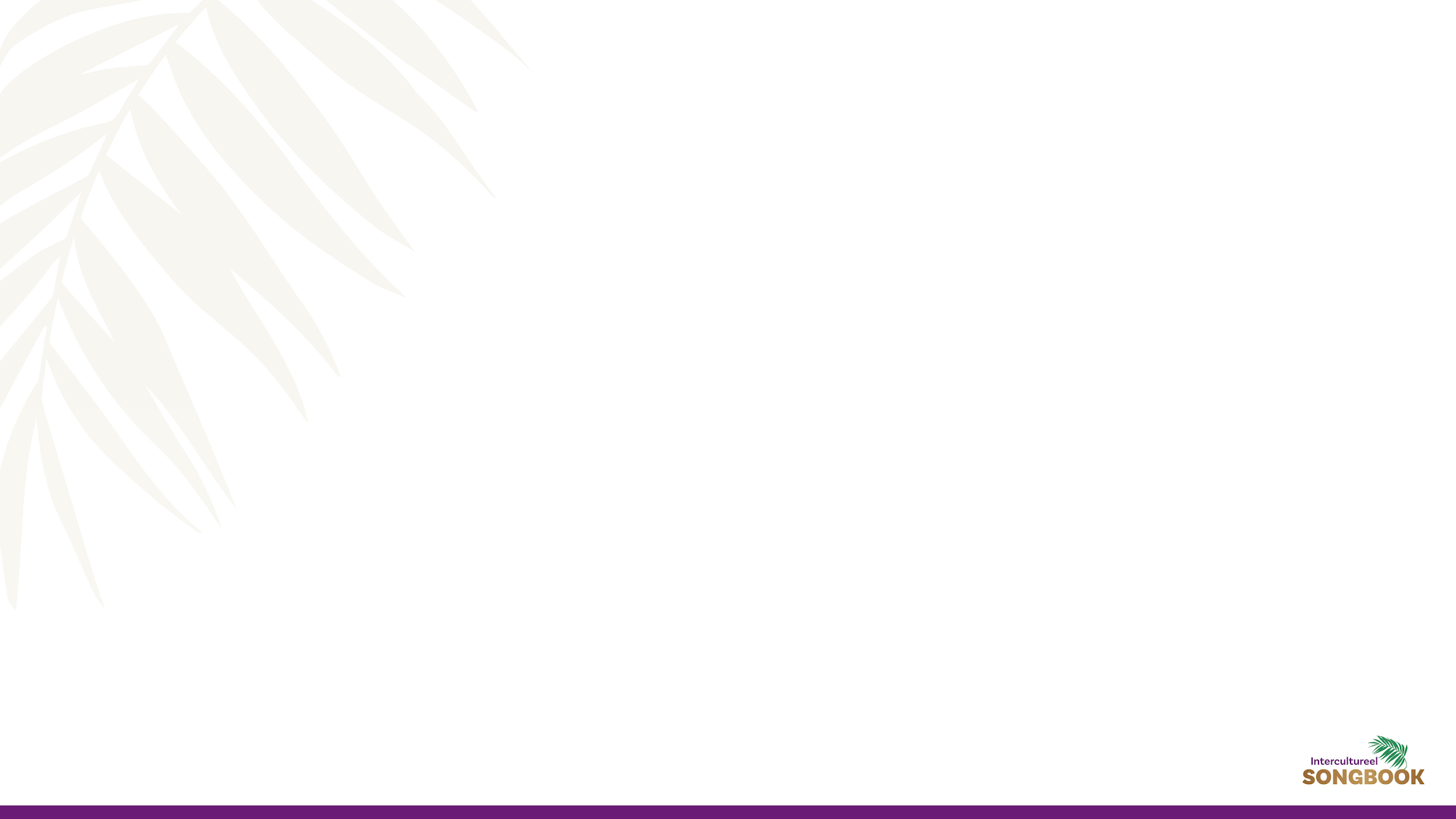 Engels
Vers 1
Jesus Christ is with us, Jesus Christ is with us,
Jezus Christus is bij ons,
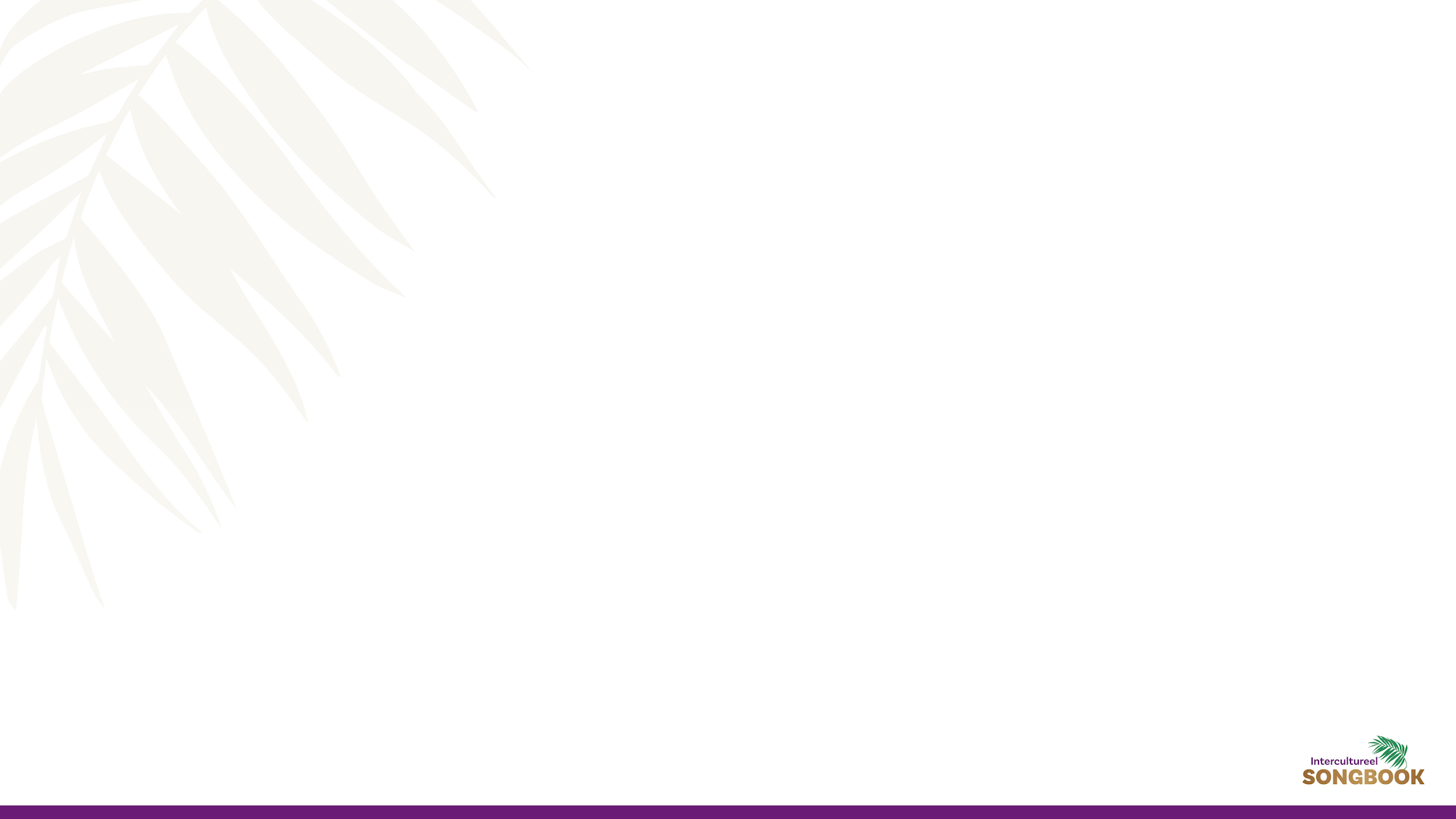 Engels
Vers 1
Jesus Christ is with us, He is here.
Jezus Christus is bij ons, Hij is hier.
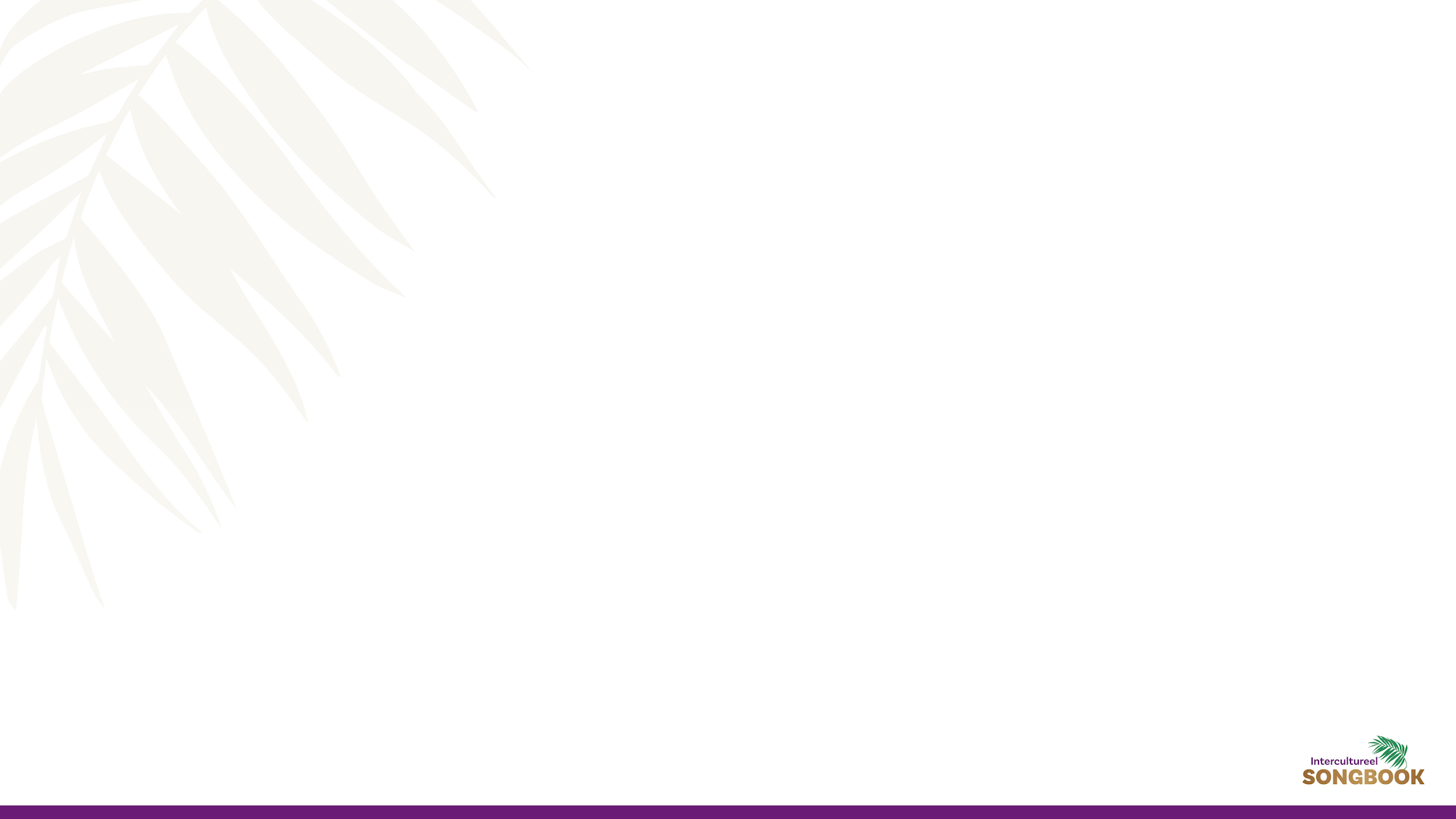 Engels
Vers 1
Jesus Christ is with us, Jesus Christ is with us,
Jezus Christus is bij ons,
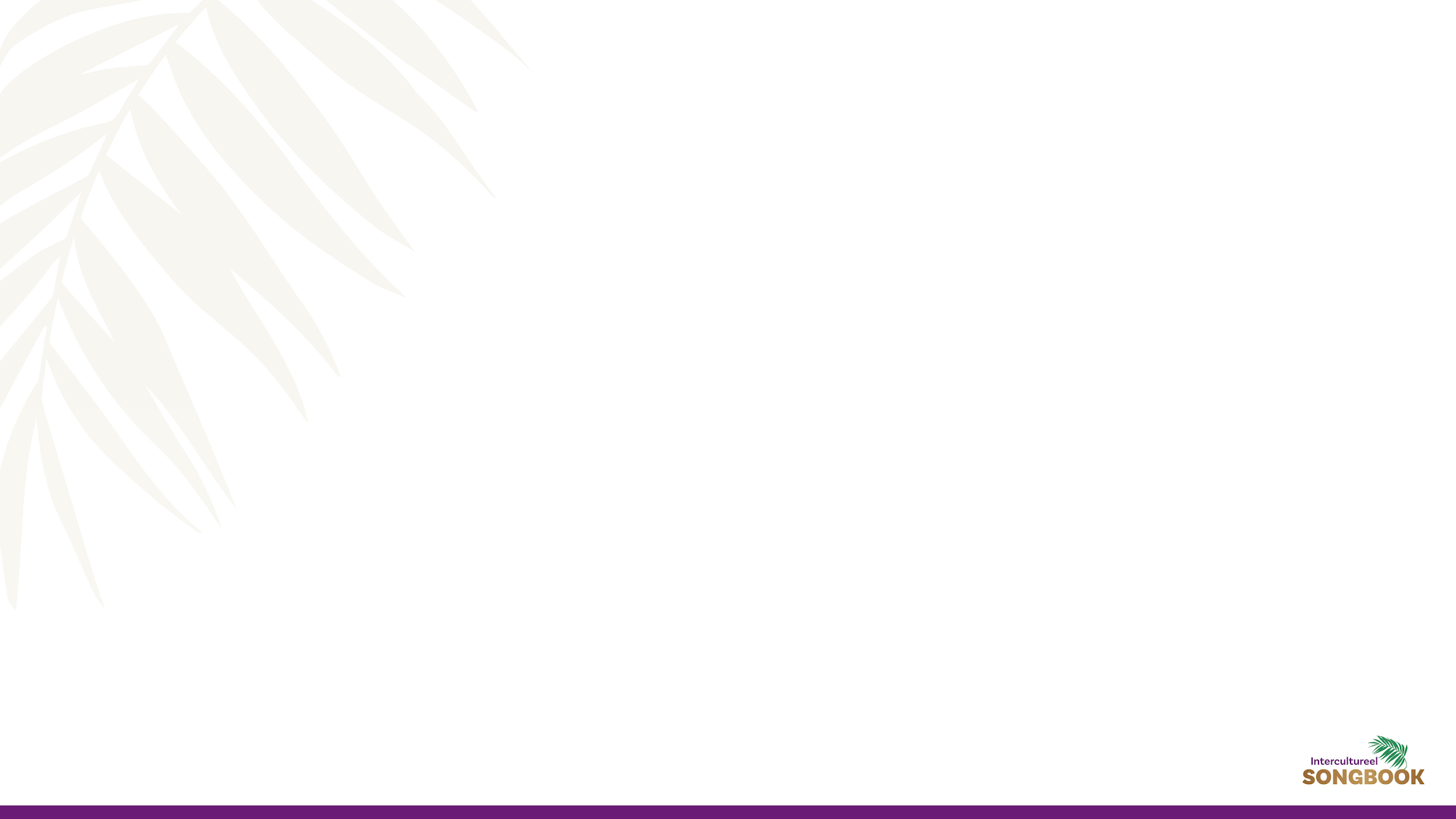 Engels
Vers 1
Jesus Christ is with us, He is here.
Jezus Christus is bij ons, Hij is hier.
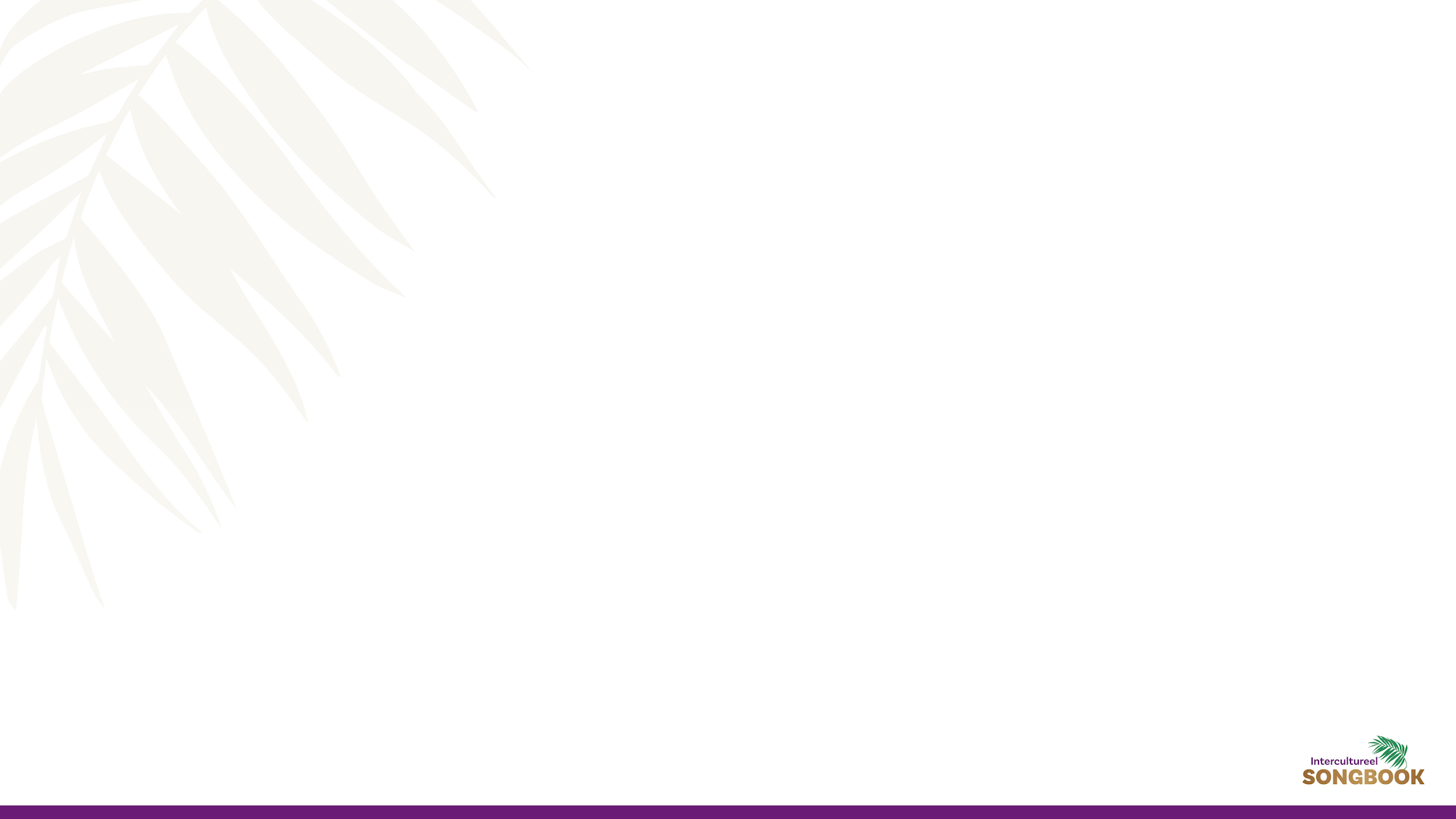 Engels
Refrein
Hallelujah, hallelujah, hallelujah, He is here.Hallelujah, hallelujah, hallelujah, He is here.
Halleluja, Hij is hier.
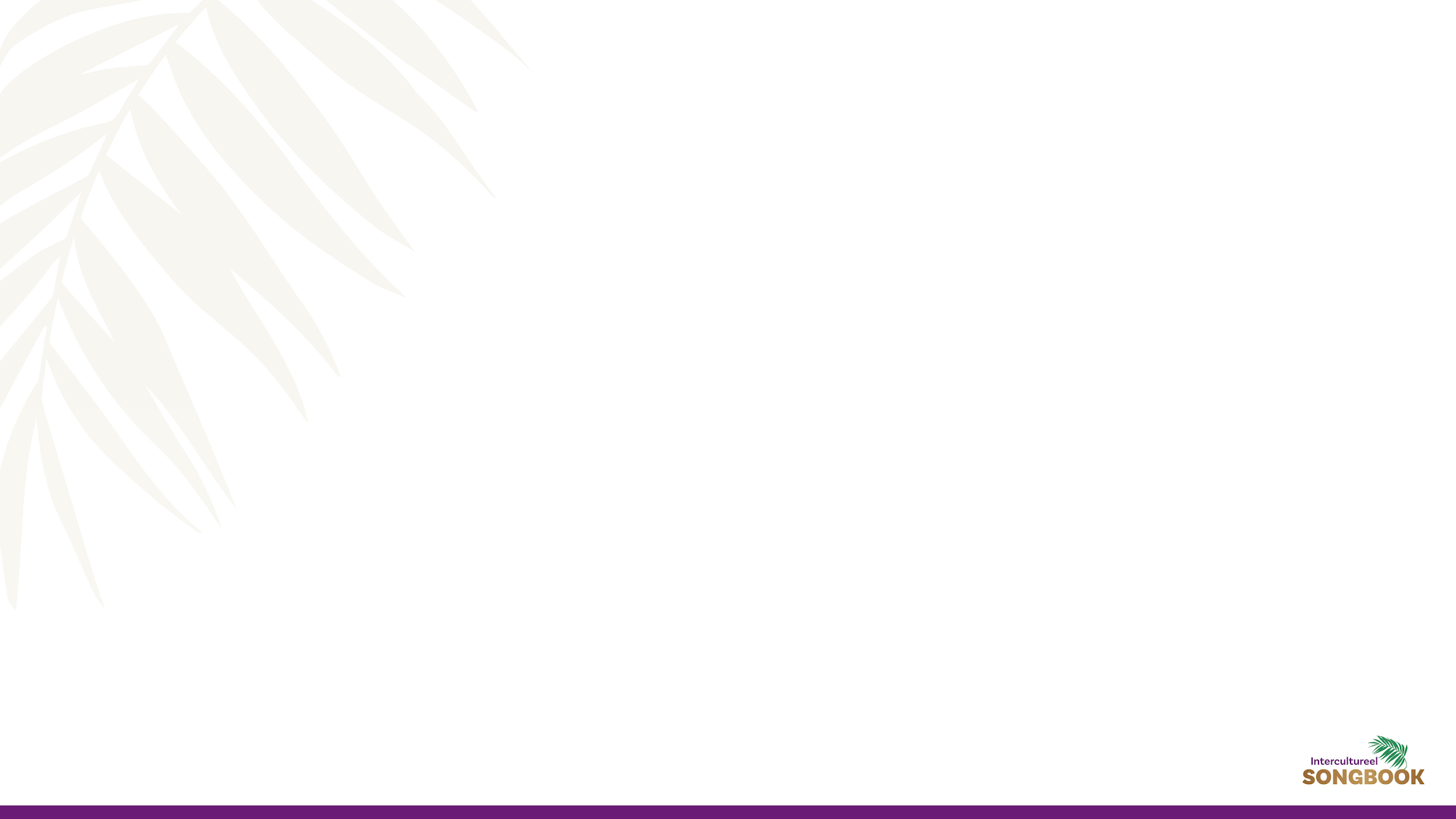 Engels
Vers 2
We will see Him on His throne.
We will see Him on His throne.
We zullen Hem zien op Zijn troon.
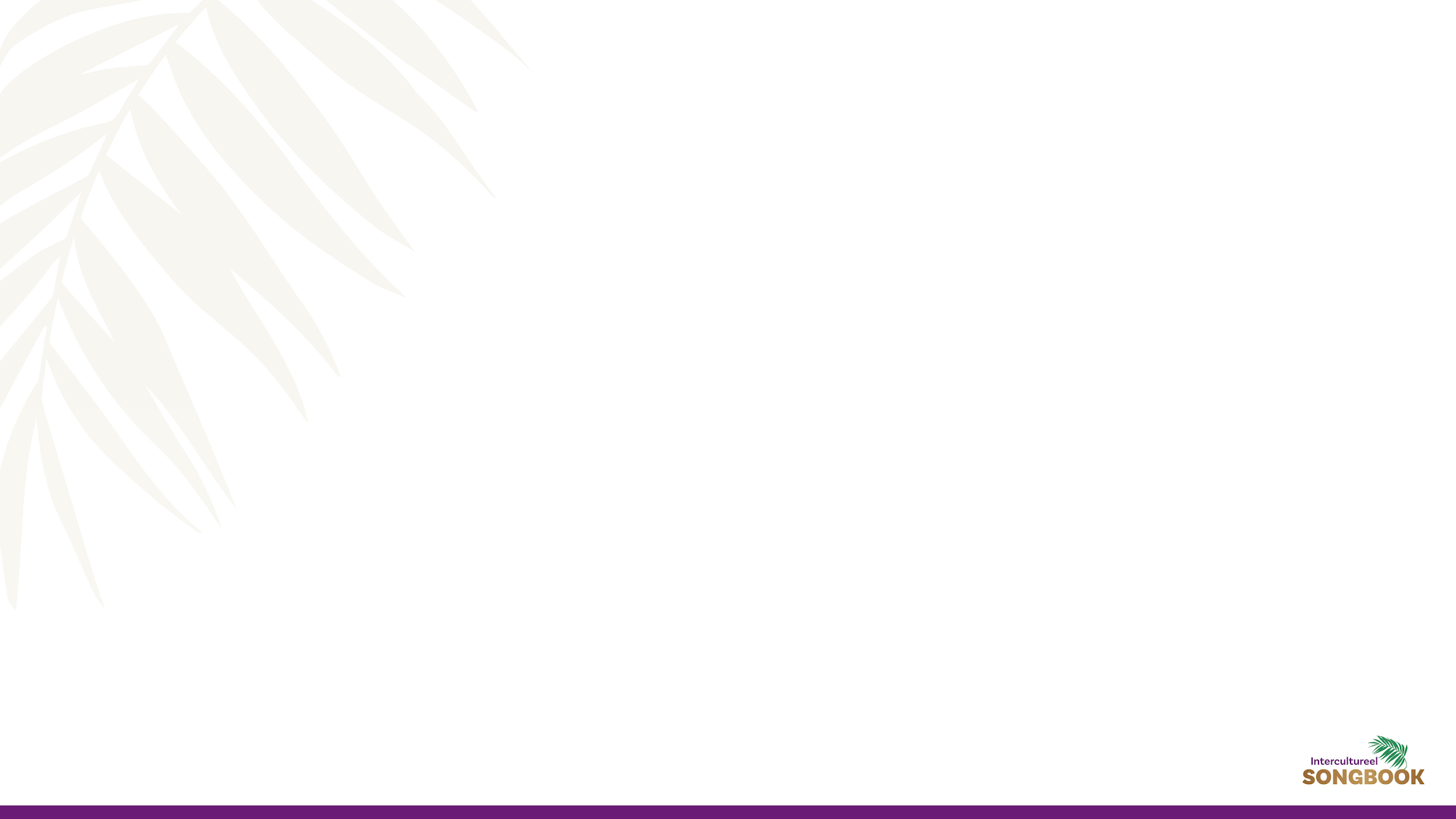 Engels
Vers 2
We will see Him on His throne,
on His throne.
We zullen Hem zien op Zijn troon.
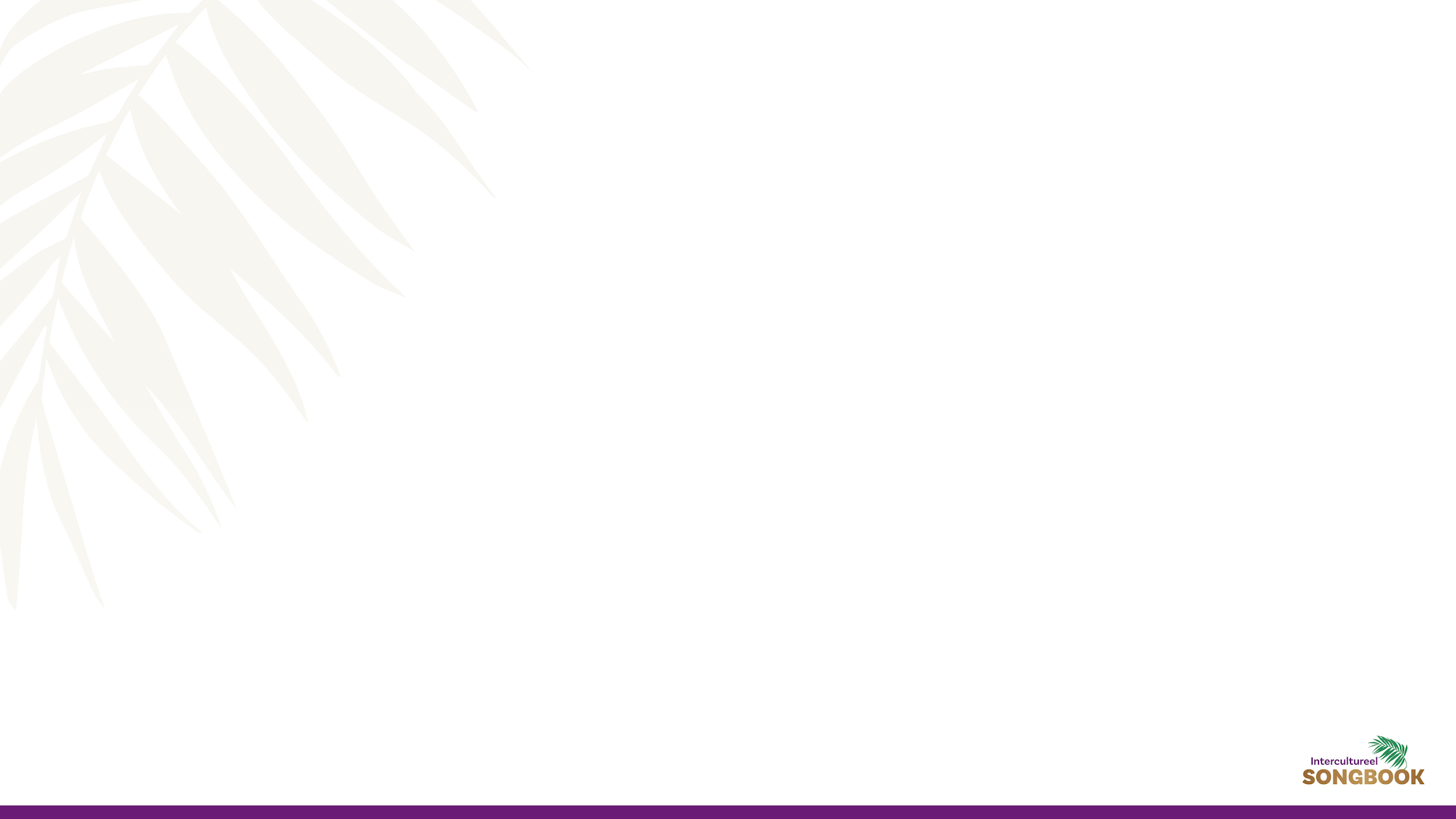 Engels
Vers 2
We will see Him on His throne.
We will see Him on His throne.
We zullen Hem zien op Zijn troon.
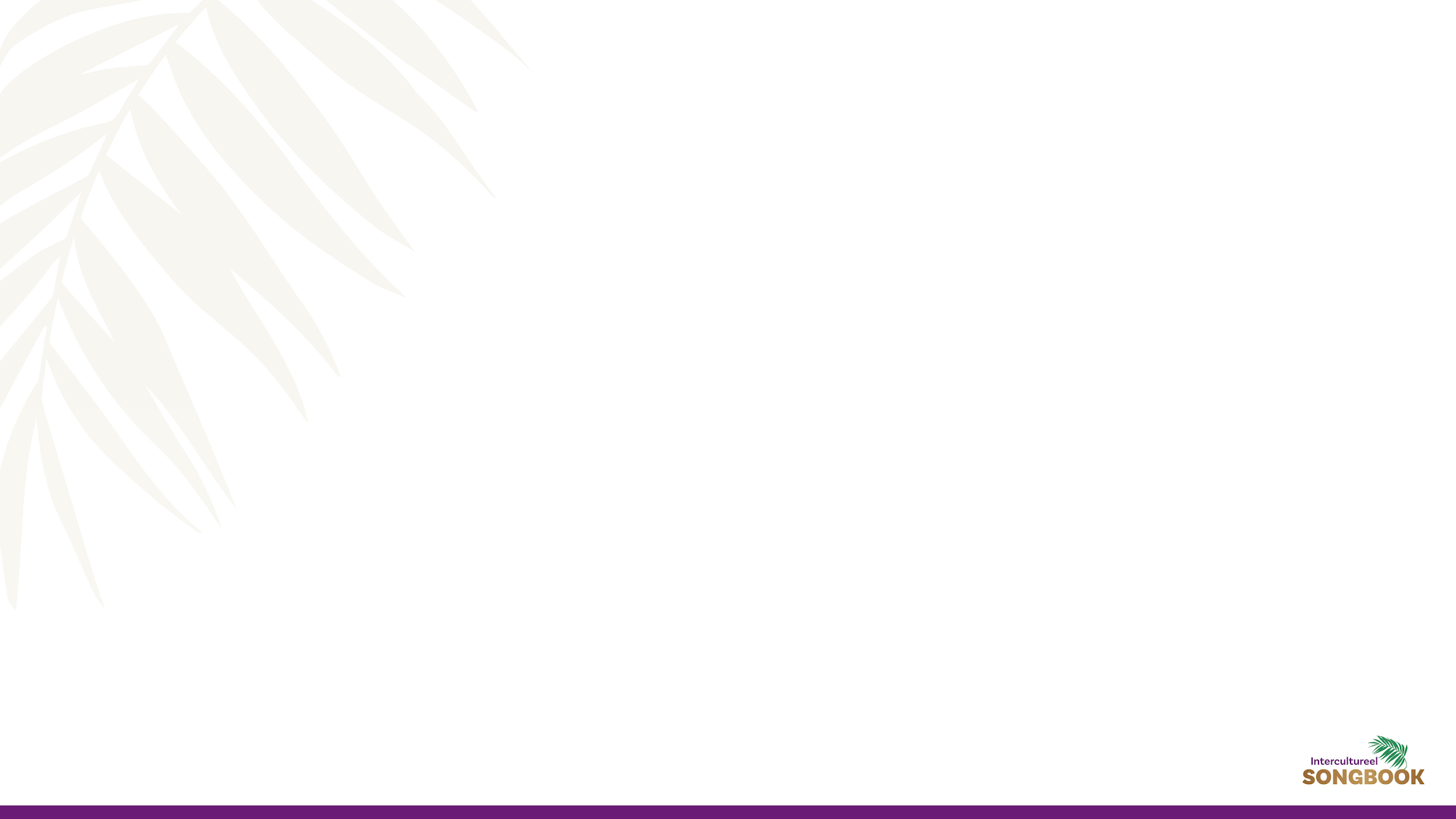 Engels
Vers 2
We will see Him on His throne,
on His throne.
We zullen Hem zien op Zijn troon.
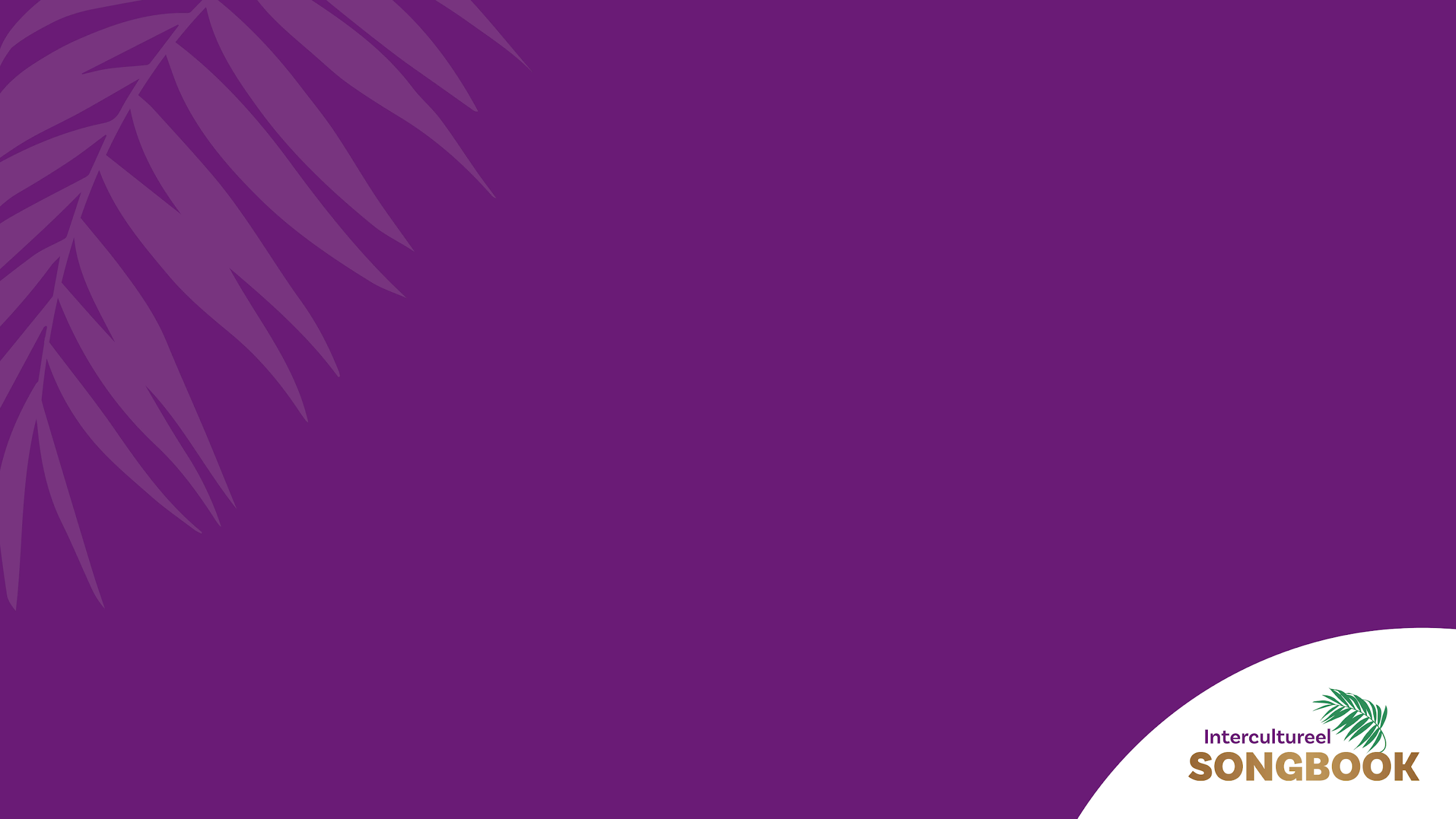 Author unknown
Nederlandse vertaling: Arie Maasland